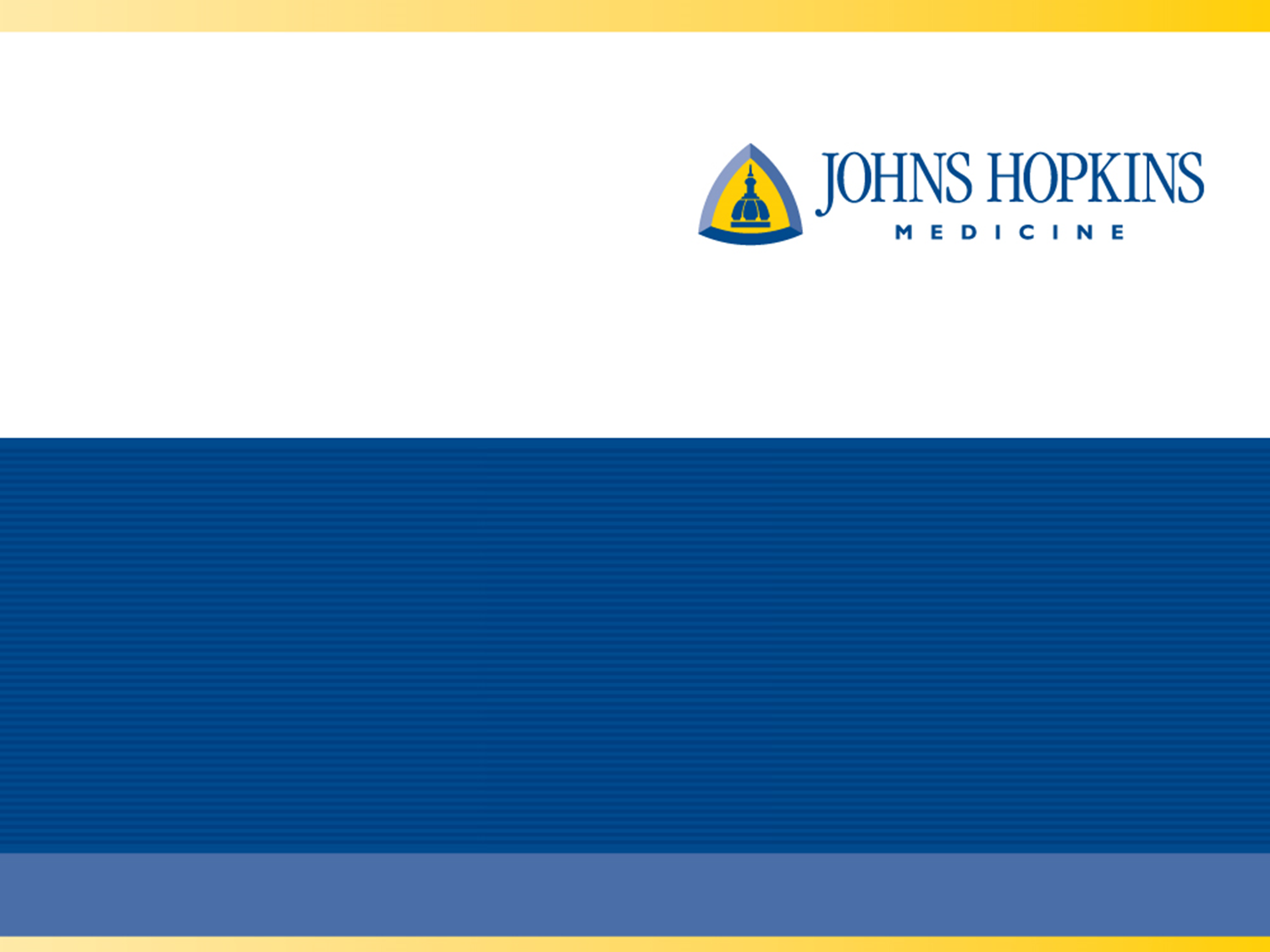 Prompt-based programming:
Easing the Stata learning curve
Zhenghao (Vincent) Jin, MHS, Abimereki Muzaale, MD MPH
Johns Hopkins University
[Speaker Notes: Reduce the credit part and proceed with only the title – Use we to shortening the scripts all the time]
Program name
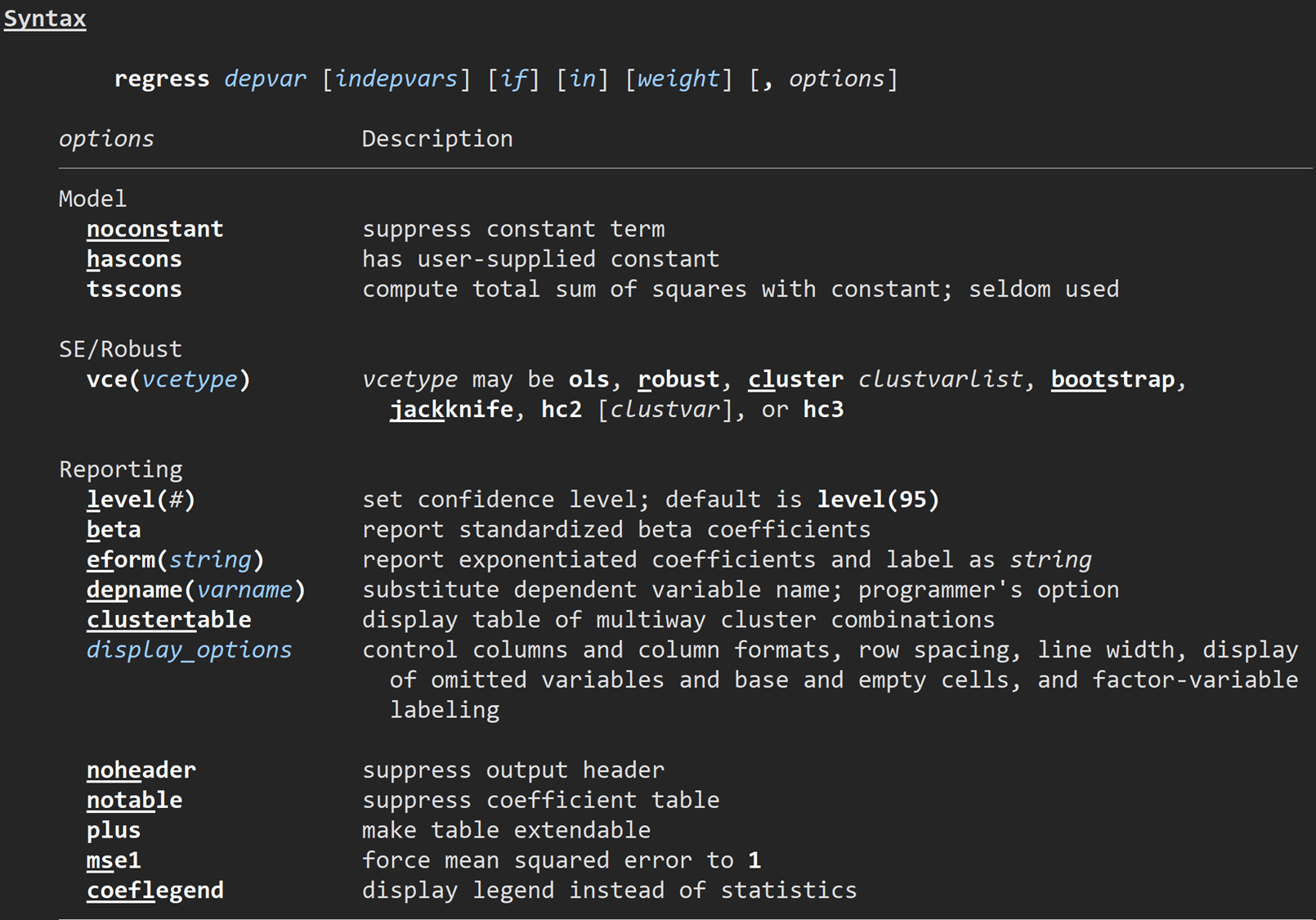 Required syntax
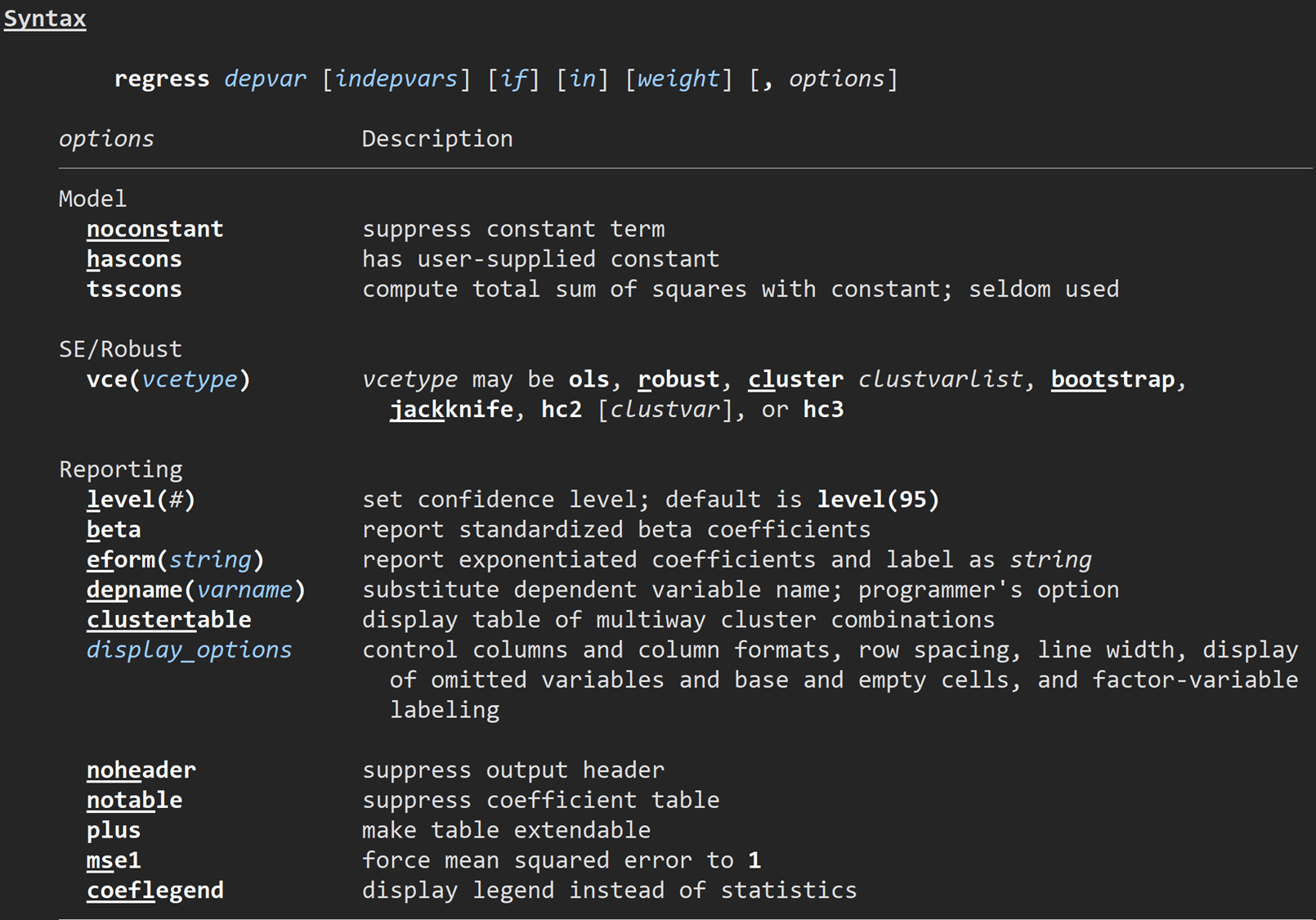 Optional Syntax
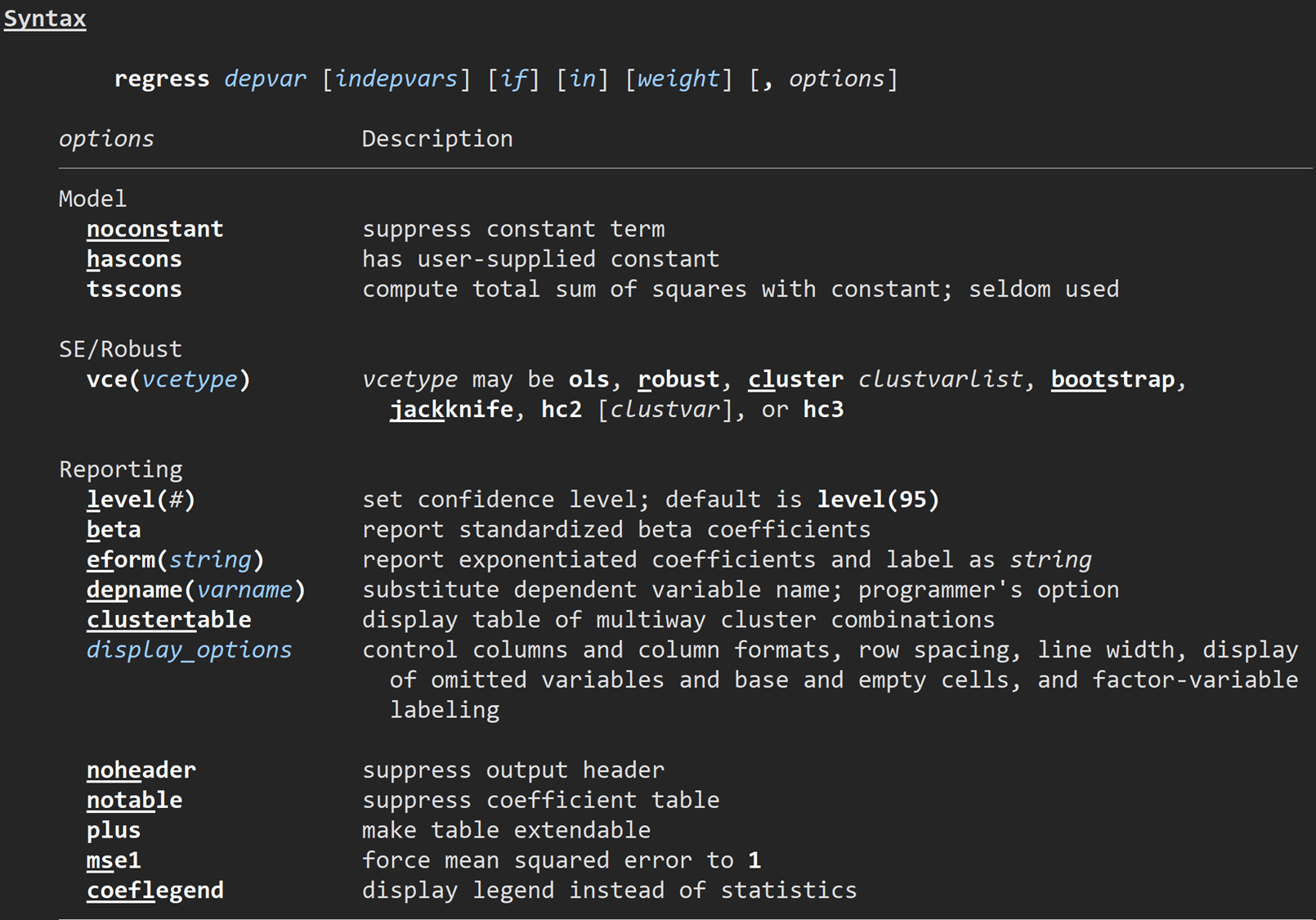 Available options
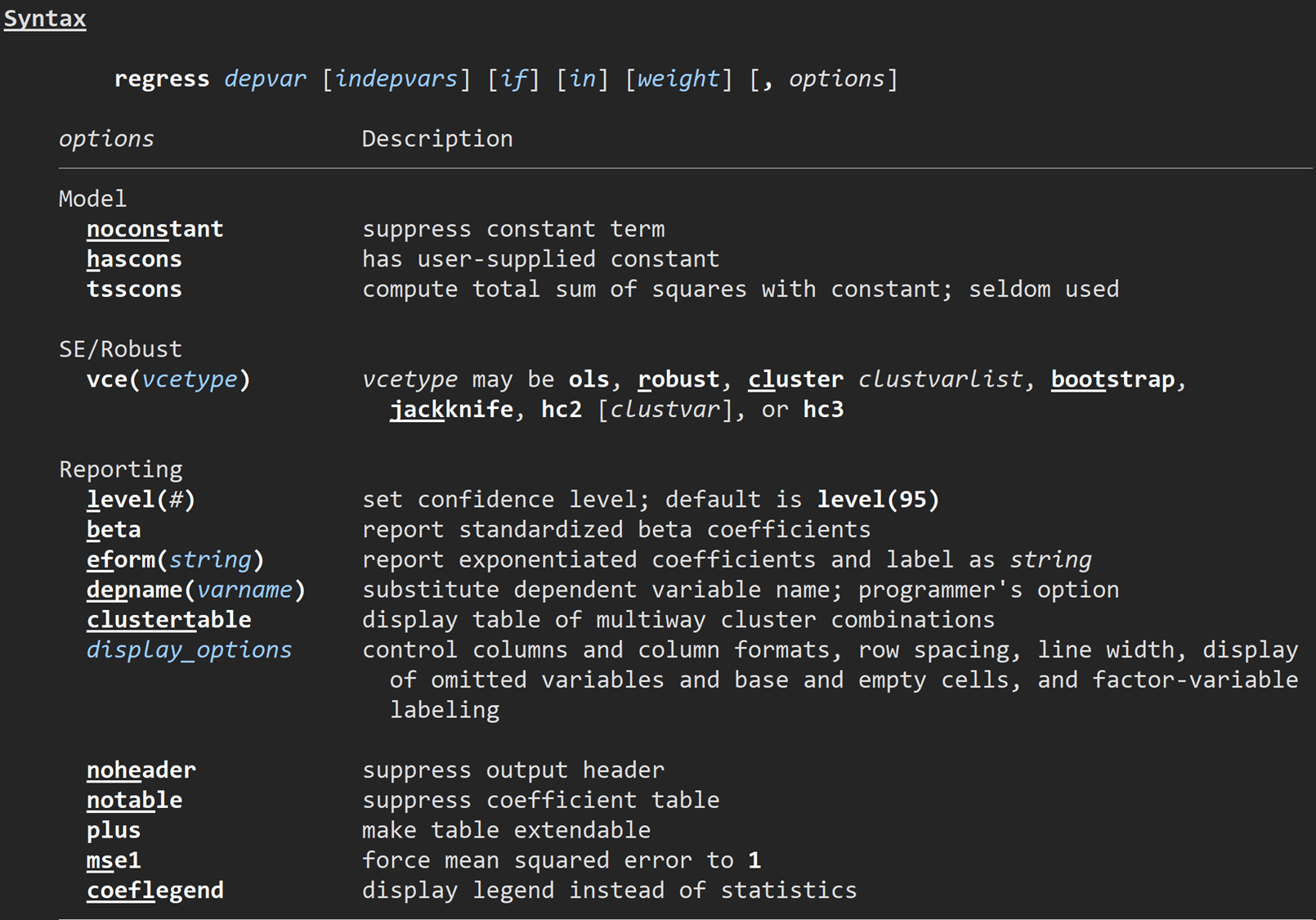 Traditional Syntax Based
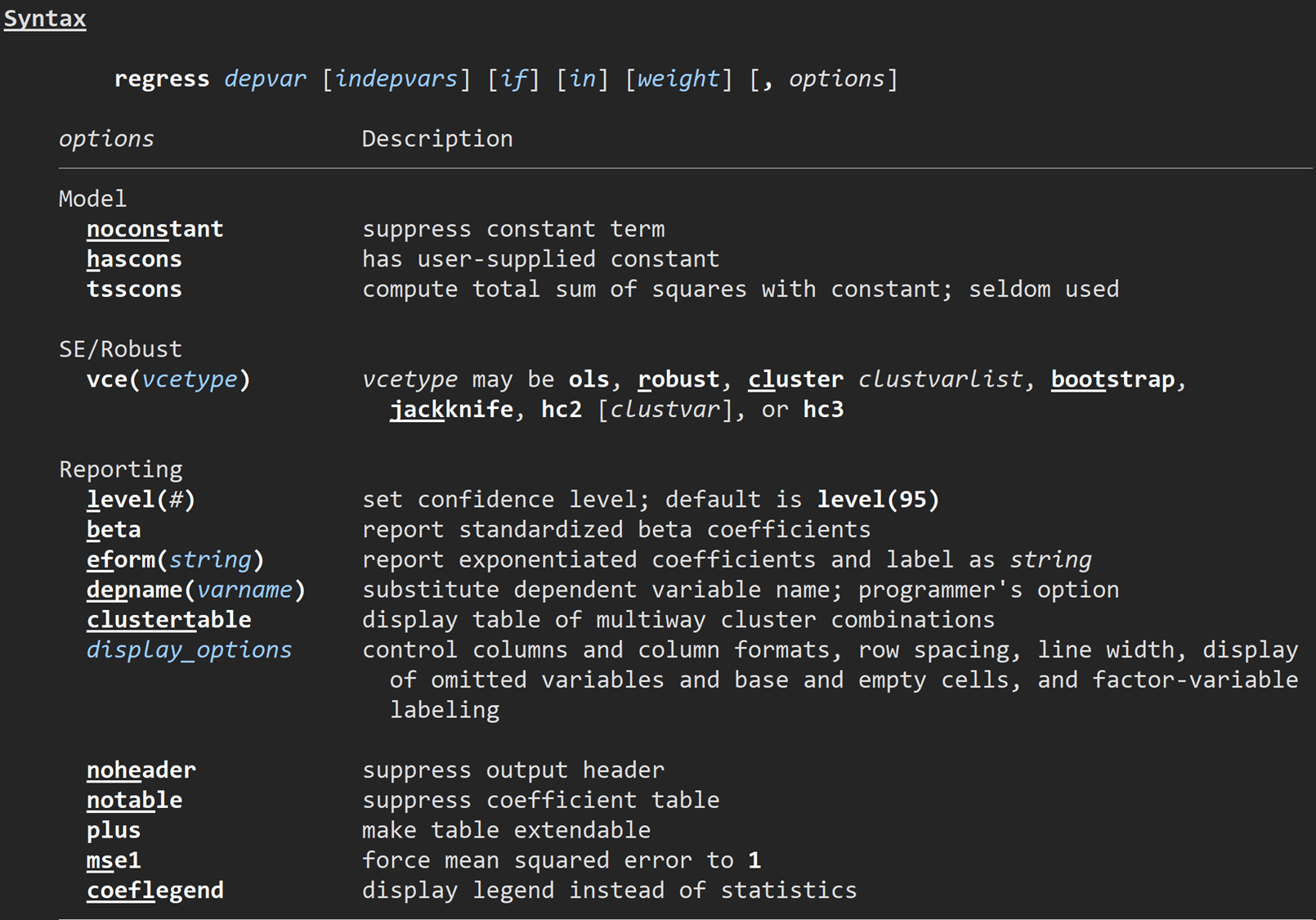 Background and Hypothesis
Prompt based
Traditional syntax
Multiple parameter intakes
Mandatory, self-explanatory intake
Check points and Modifications without termination
One time intake for parameters
Needs to study the syntax
Hard to identify/fix errors
Background and Hypothesis
Prompt based
Traditional syntax
Multiple parameter intakes
Mandatory, self-explanatory intake
Check points and Modifications without termination
One time intake for parameters
Needs to study the syntax
Hard to identify/fix errors
Background and Hypothesis
Prompt based
Traditional syntax
Multiple parameter intakes
Mandatory, self-explanatory intake
Check points and Modifications without termination
One time intake for parameters
Needs to study the syntax
Hard to identify/fix errors
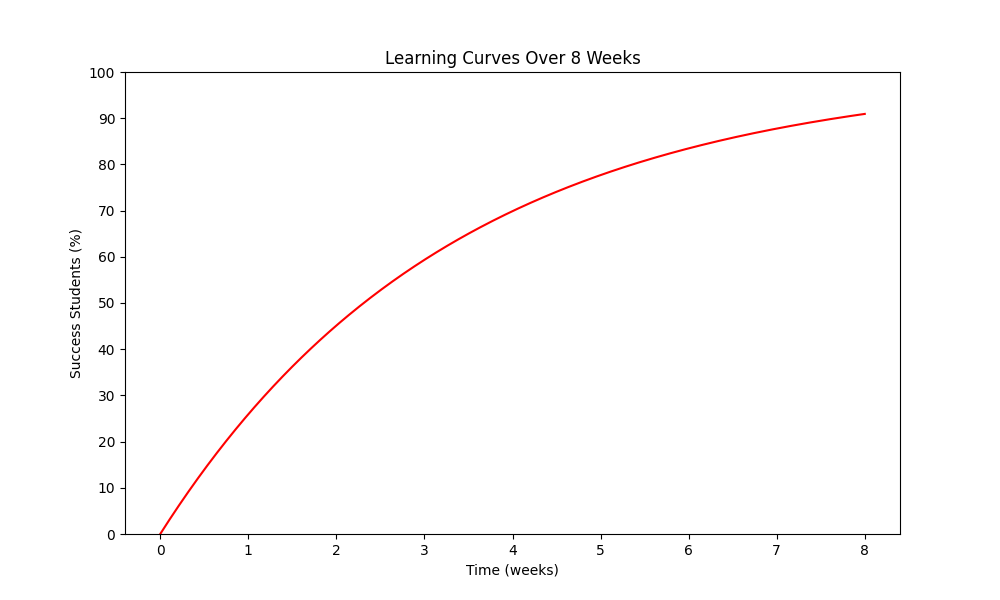 Syntax Based
Difficulties in achieving research goals reported due to lacking skills in operating Stata programs
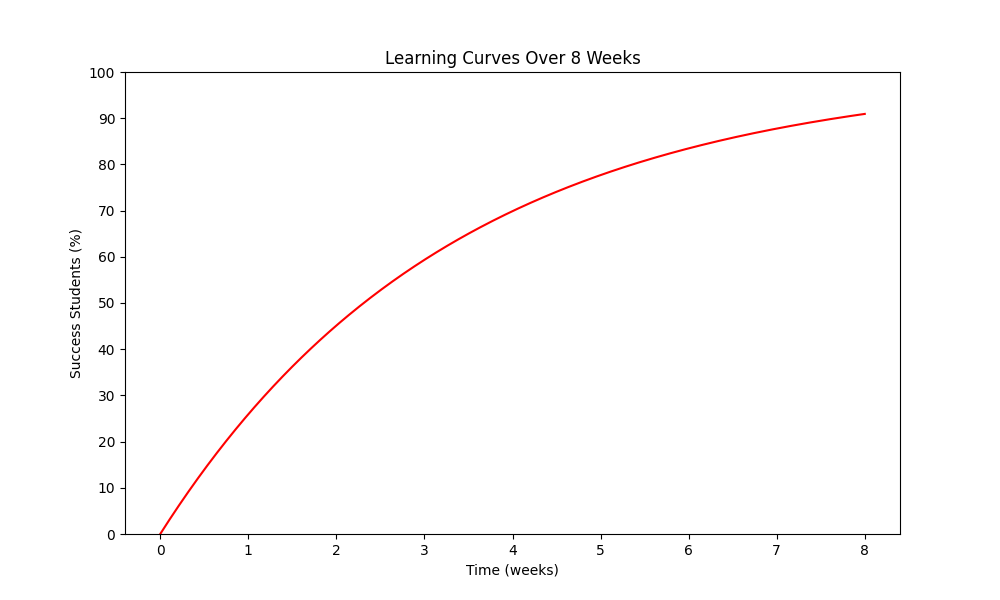 Syntax Based
Time for 50% of students succeed on automating table 1 production or regression analysis
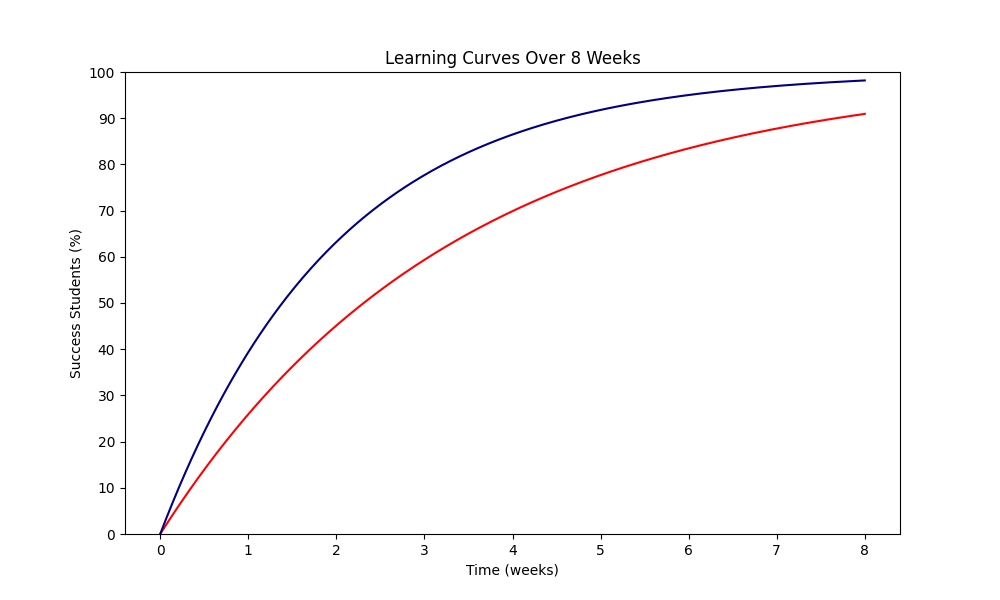 Prompt Based
Syntax Based
Time for 50% of students succeed on automating table 1 production or regression analysis
Background and Hypothesis
Prompt based
Traditional syntax
Multiple parameter intakes
Mandatory, self-explanatory intake
Check points and Modifications without termination
One time intake for parameters
Needs to study the syntax
Hard to identify/fix errors
Background and Hypothesis
Prompt based
Traditional syntax
Multiple parameter intakes
Mandatory, self-explanatory intake
Check points and Modifications without termination
One time intake for parameters
Needs to study the syntax
Hard to identify/fix errors
Background and Hypothesis
Prompt based
Traditional syntax
Multiple parameter intakes
Mandatory, self-explanatory intake
Check points and Modifications without termination
One time intake for parameters
Needs to study the syntax
Hard to identify/fix errors
Prompt Based Programming
Integrating the user input into program executions.
The function:
_request() option under Stata’s display command
display “Information to request user input”, _request(macro_name)
Prompt Based Programming
Integrating the user input into program executions.
The function:
_request() option under Stata’s display command
display “Information to request user input”, _request(macro_name)
Prompt Based Programming
Integrating the user input into program executions.
The function:
_request() option under Stata’s display command
display “Information to request user input”, _request(macro_name)
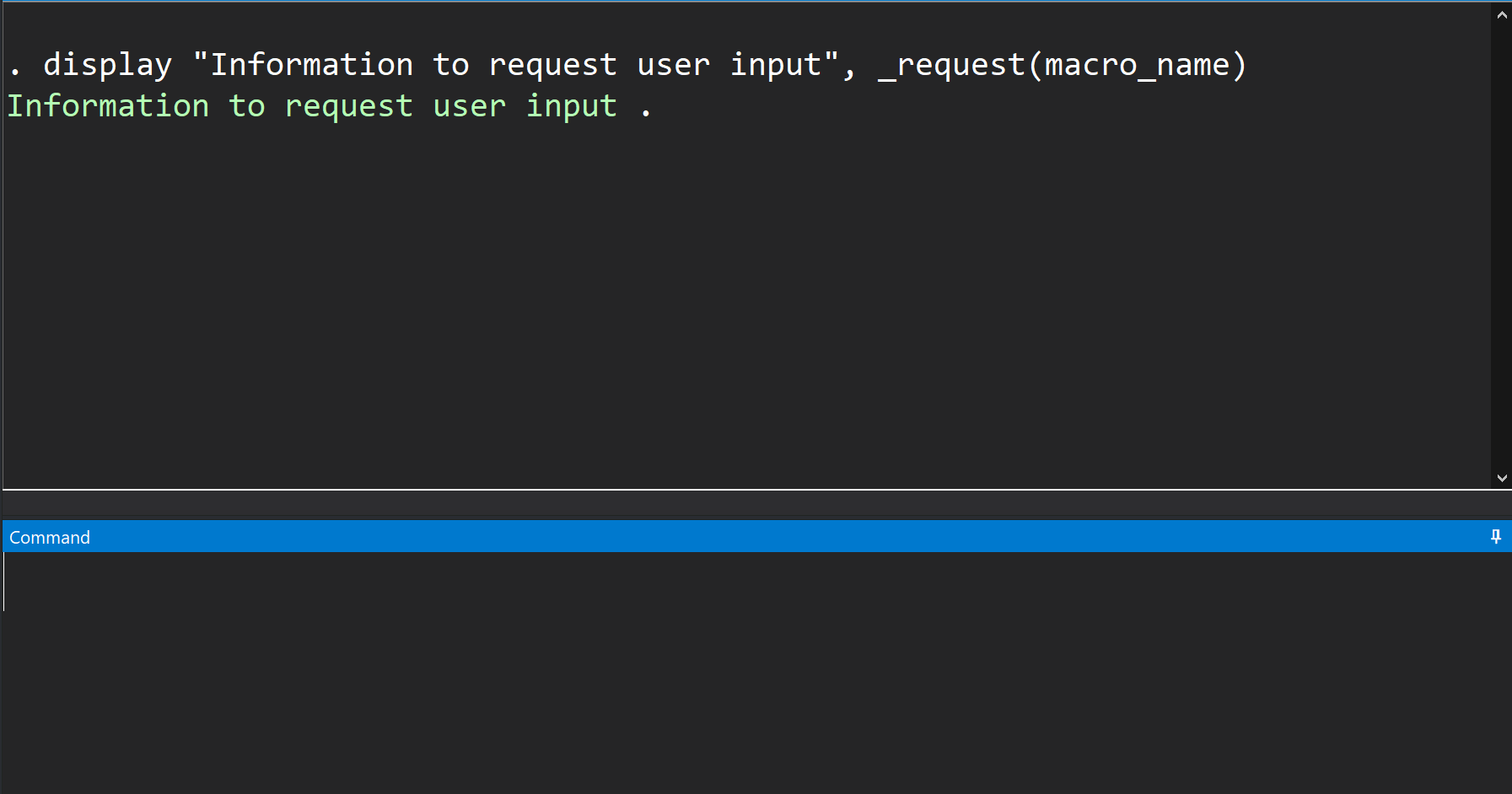 Request option tells Stata to throw out a prompt here
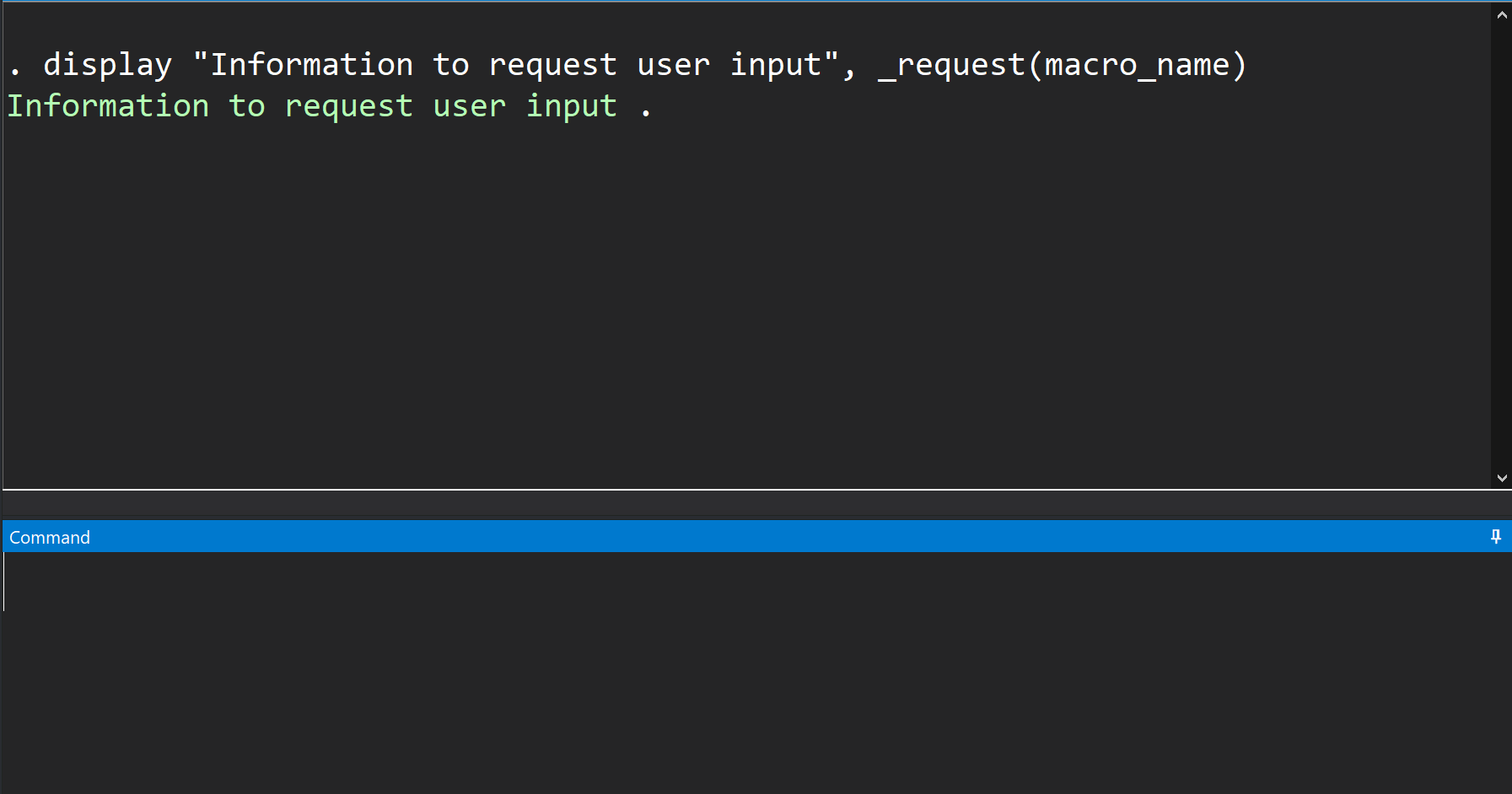 Displaying the string (prompt question)
Pause the program and wait for input
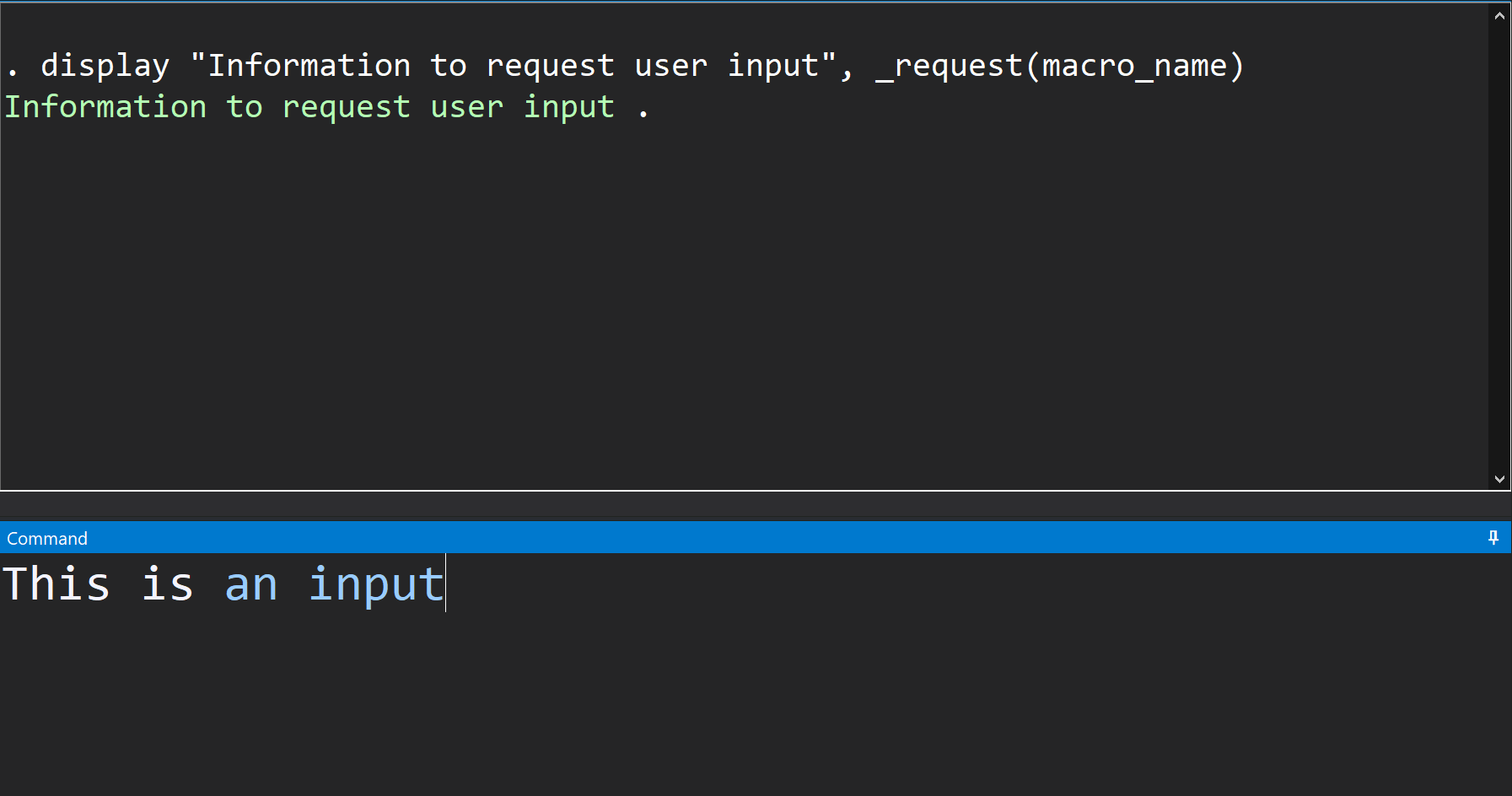 User enter input from the Command window
and hit enter
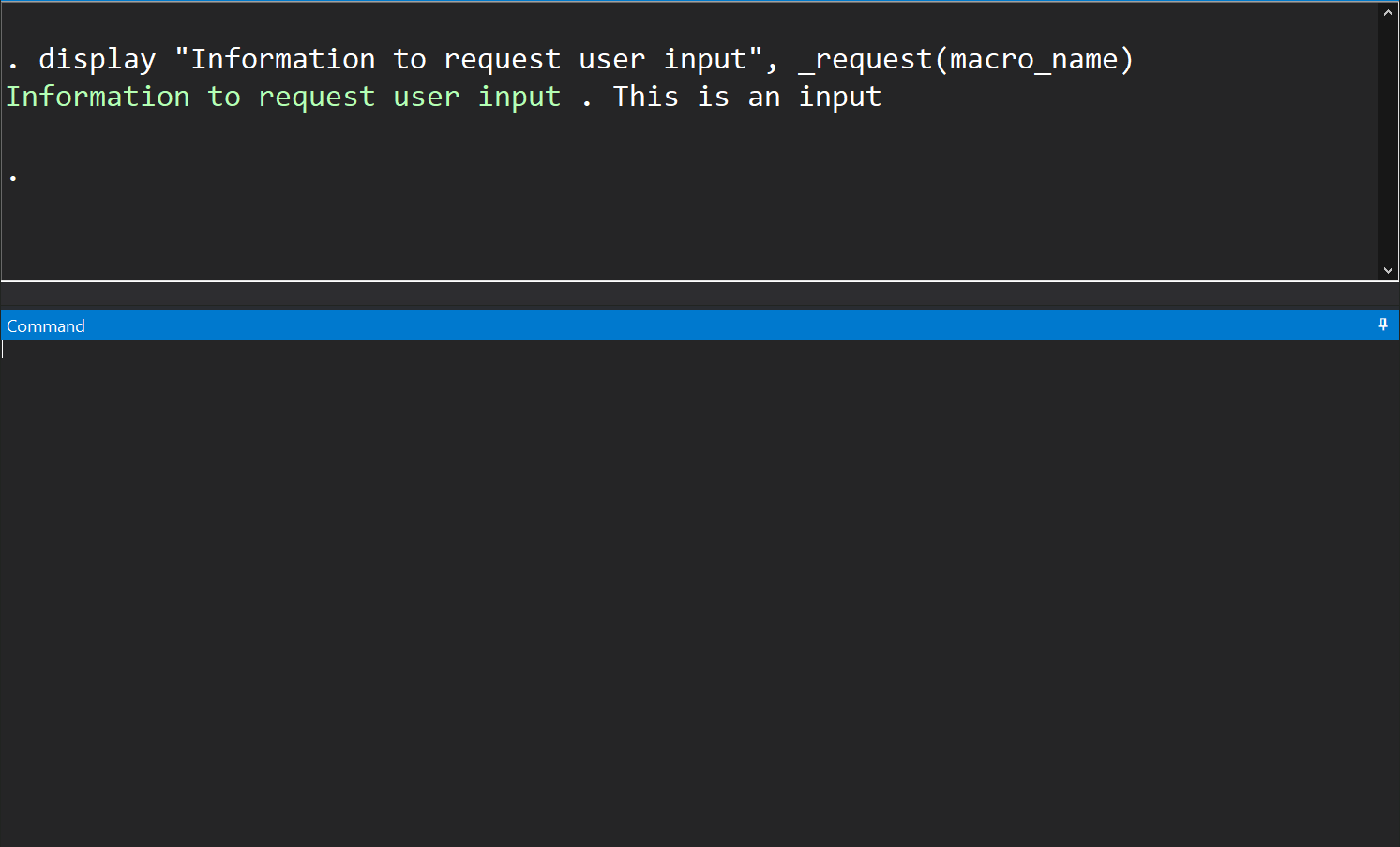 Information is taken in and prompt is completed
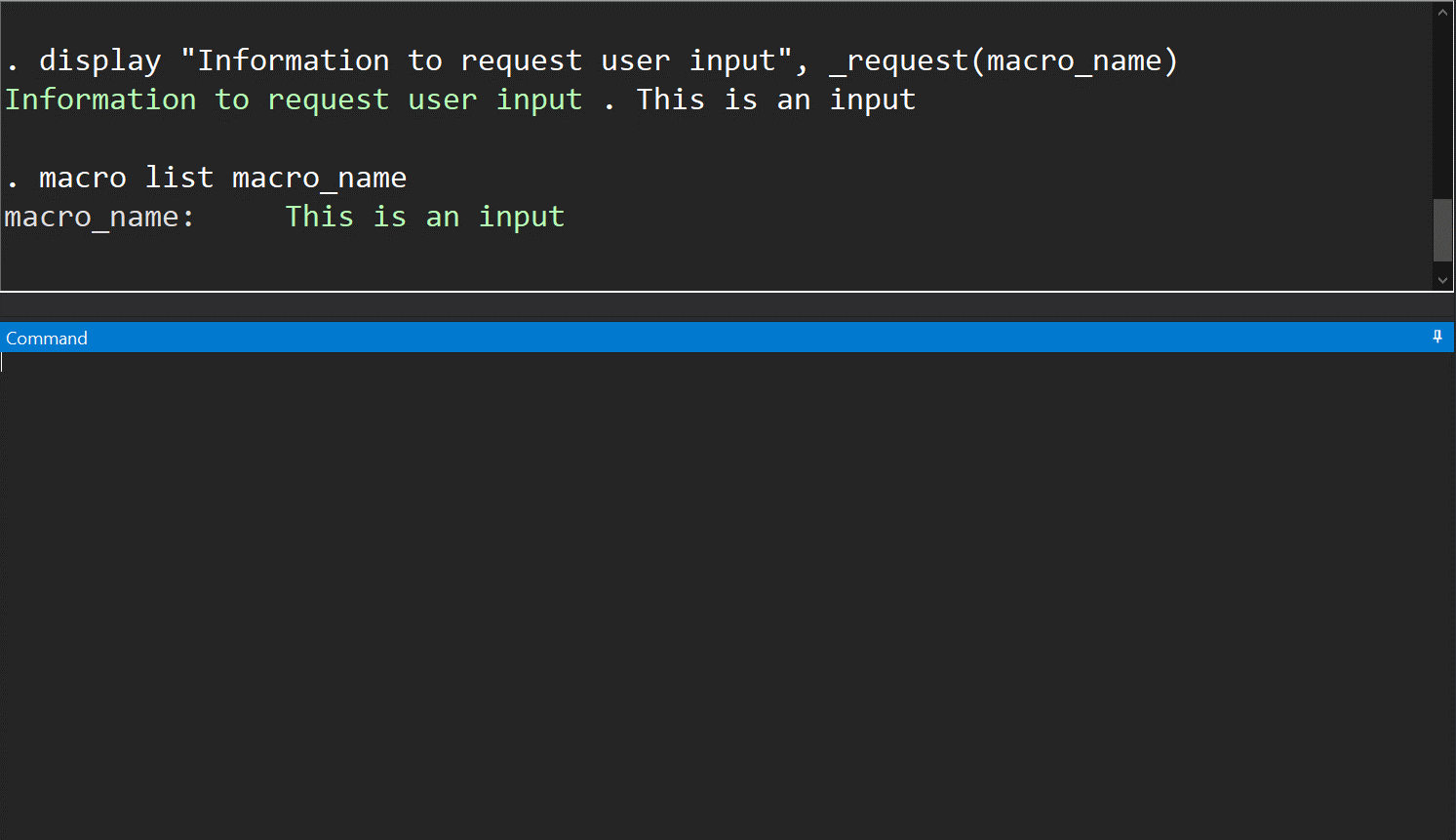 Information will be stored in a global macro
with a name specified by the code
Utilizing User Input
The user input can be modified and used for different purposes:
Confirmation 
Parameter intake
Confirmation-program check points
Prompts can set critical points for user to check program settings before actual executions
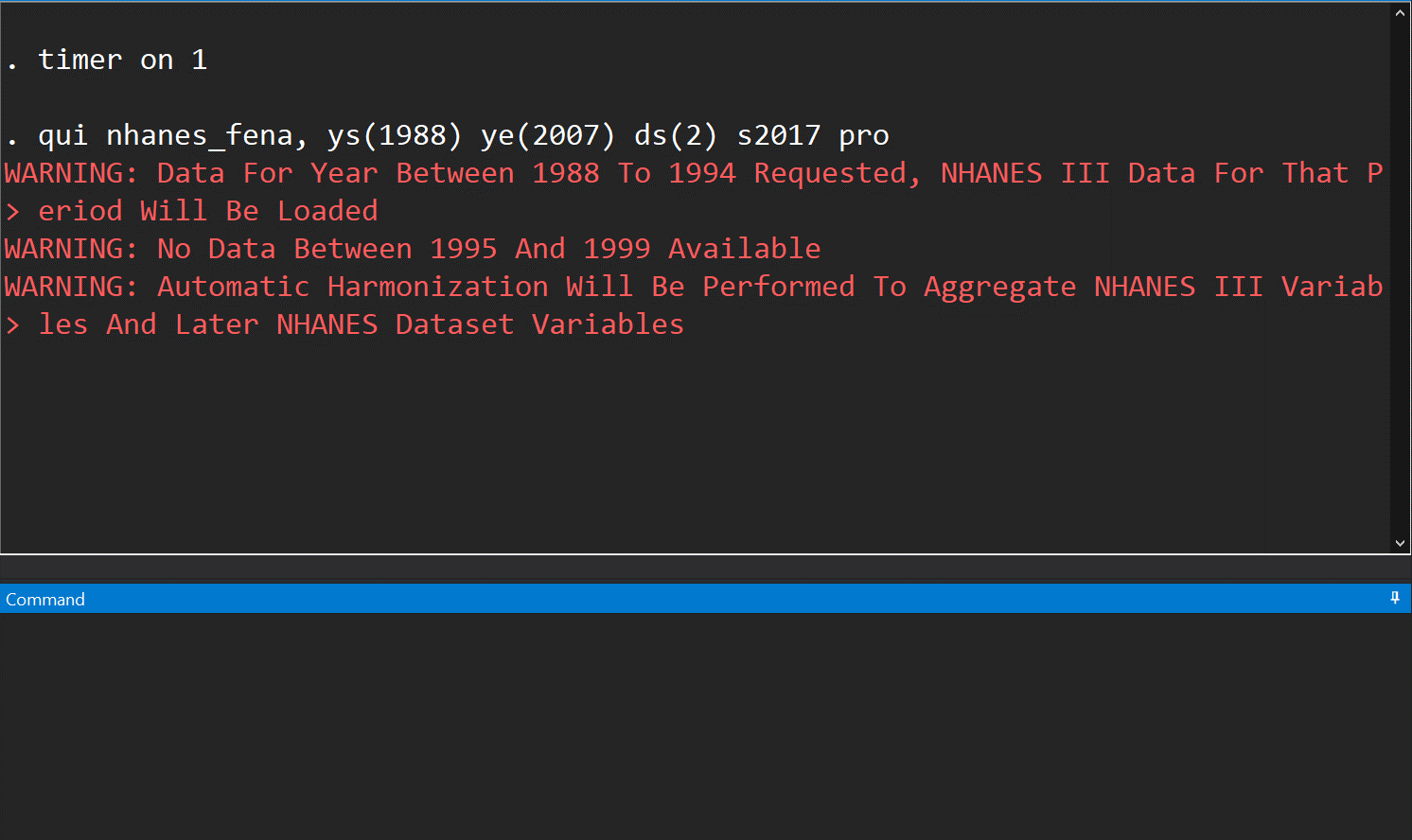 Desired parameter values:
ys – 1988 ye – 2017 ds - 2
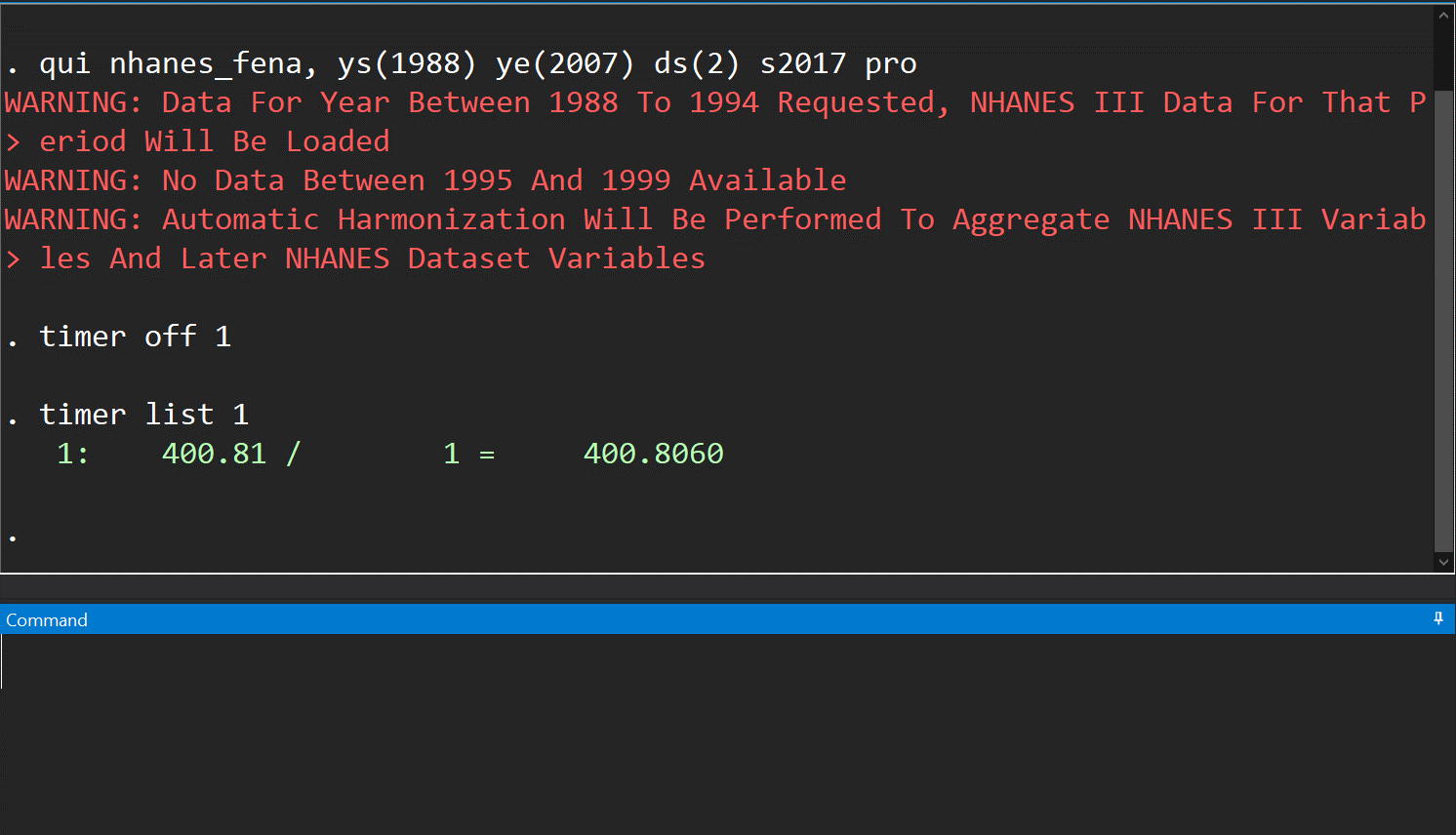 This is the error!
But we won’t know and find the error until at least 400 seconds after
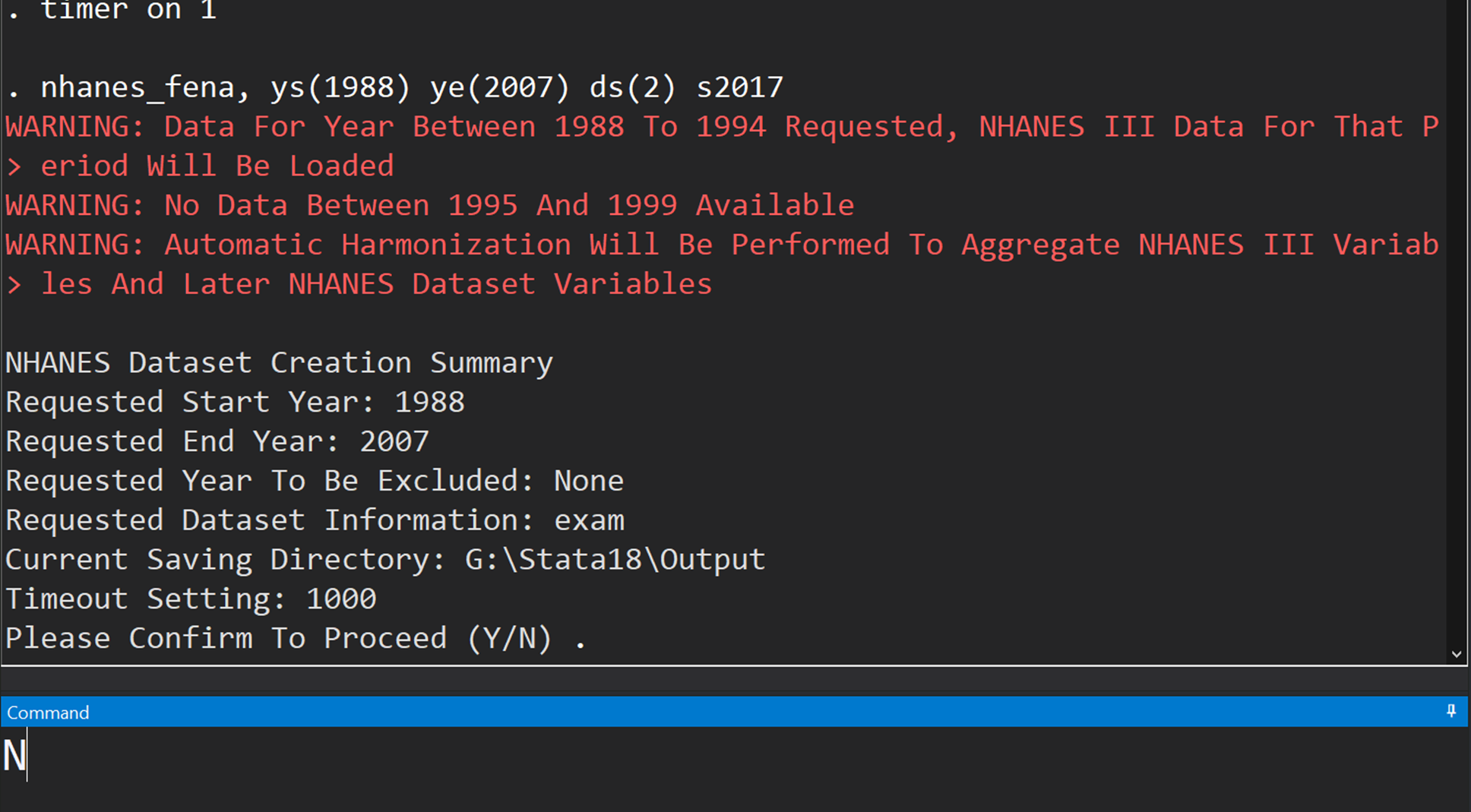 This is a check point before actual execution
This is the confirmation prompt
There is an error, so entering N to deny proceeding
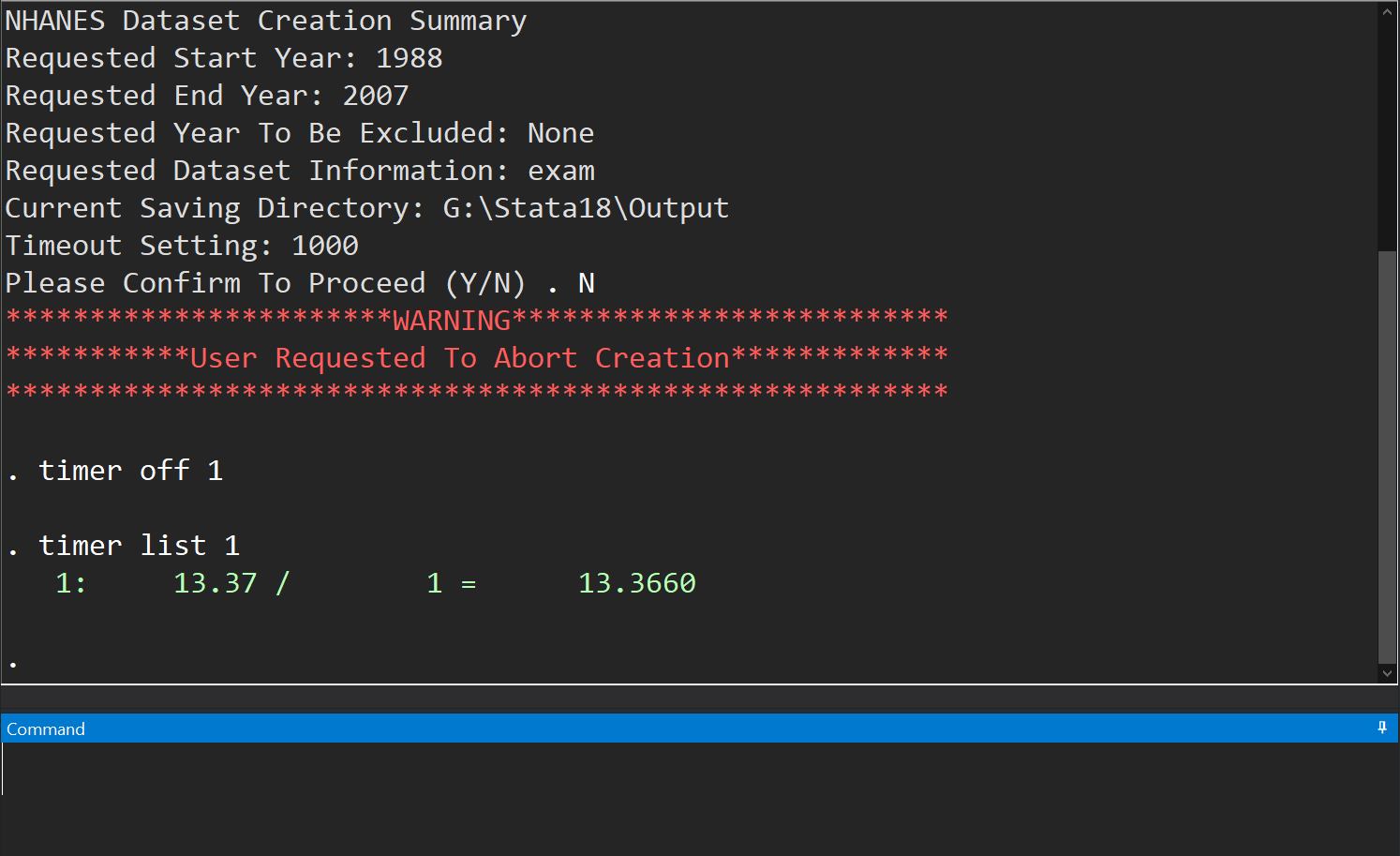 With check-points from prompt, it only takes 13s!
Background and Hypothesis
Prompt based
Traditional syntax
Multiple parameter intakes
Mandatory, self-explanatory intake
Check points and Modifications without termination
One time intake for parameters
Needs to study the syntax
Hard to identify/fix errors
Utilizing User Input
The user input can be modified and used for different purposes:
Confirmation
Parameter intake
Parameter Intake – cleaner fashion
Prompts can take in parameters in cleaner fashion.
Avoid potential error in constructing lists 
Easy to understand and follow
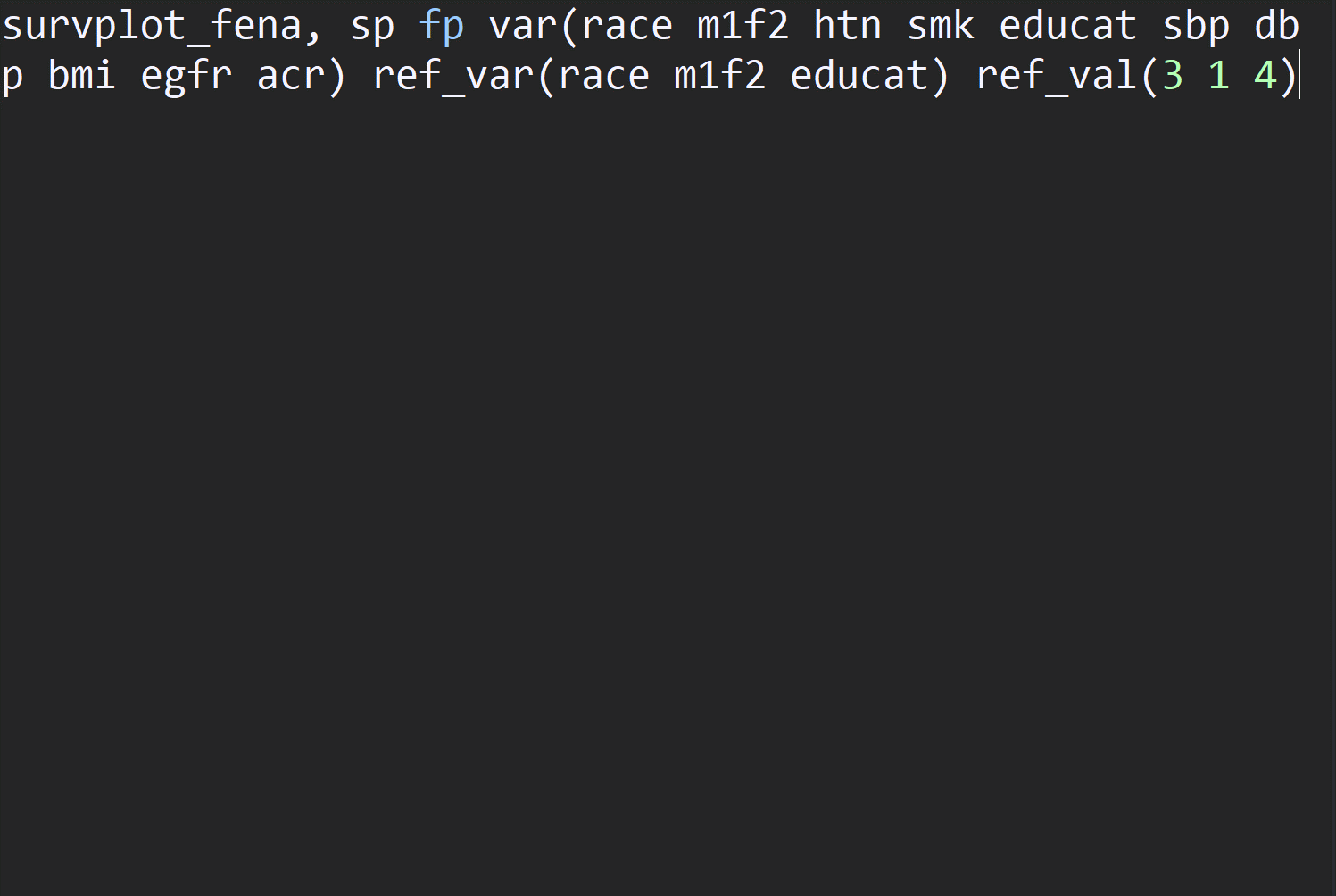 Include everything  at program call –
long lists leave spaces for human errors
Traditional Syntax
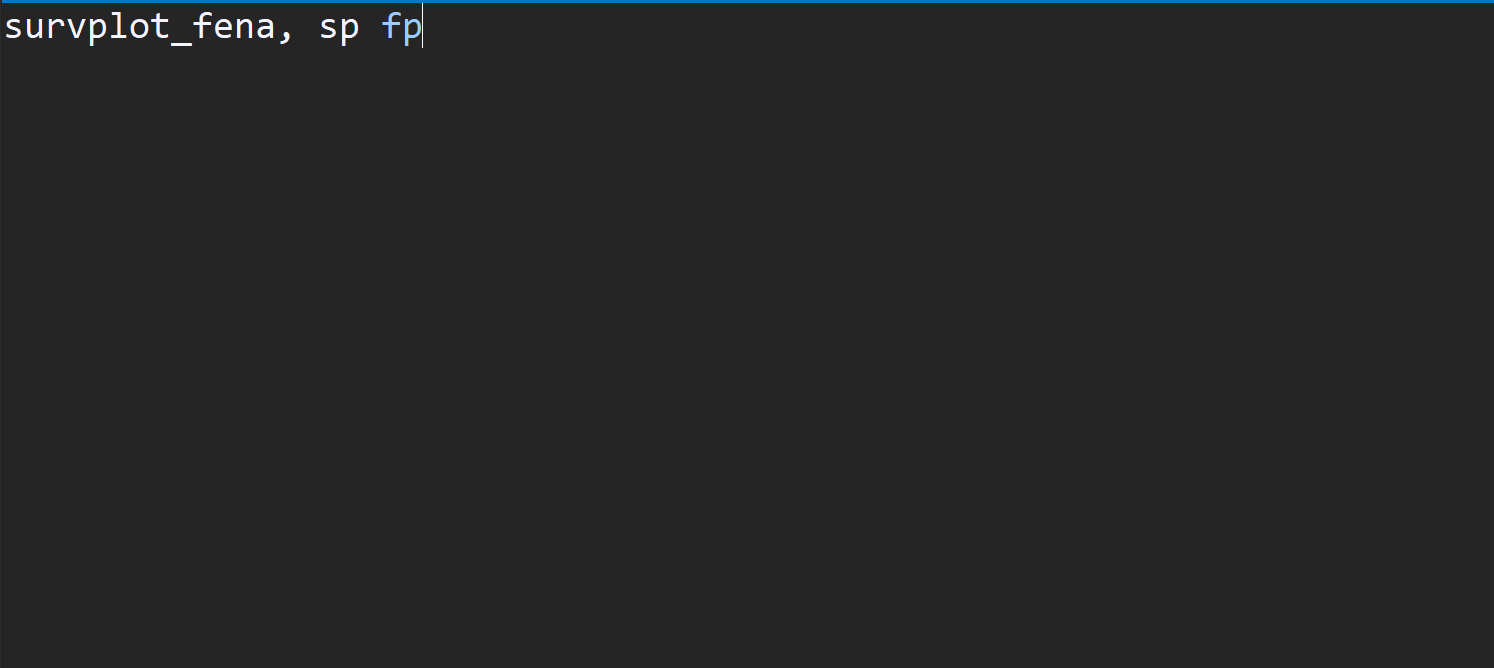 Prompt Based
No more long lists, less errors!
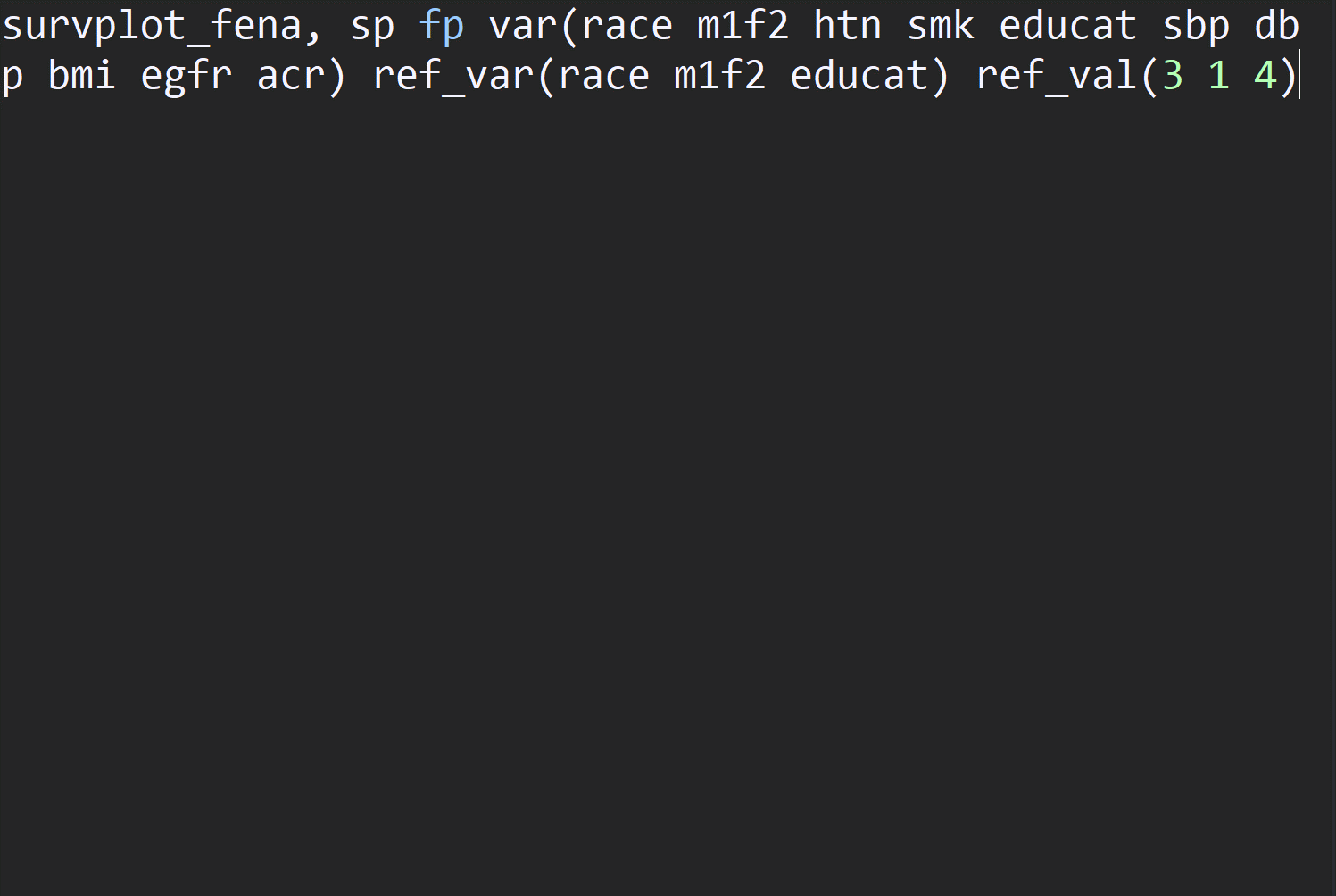 Transforming long option lists to prompts one-at-a-time
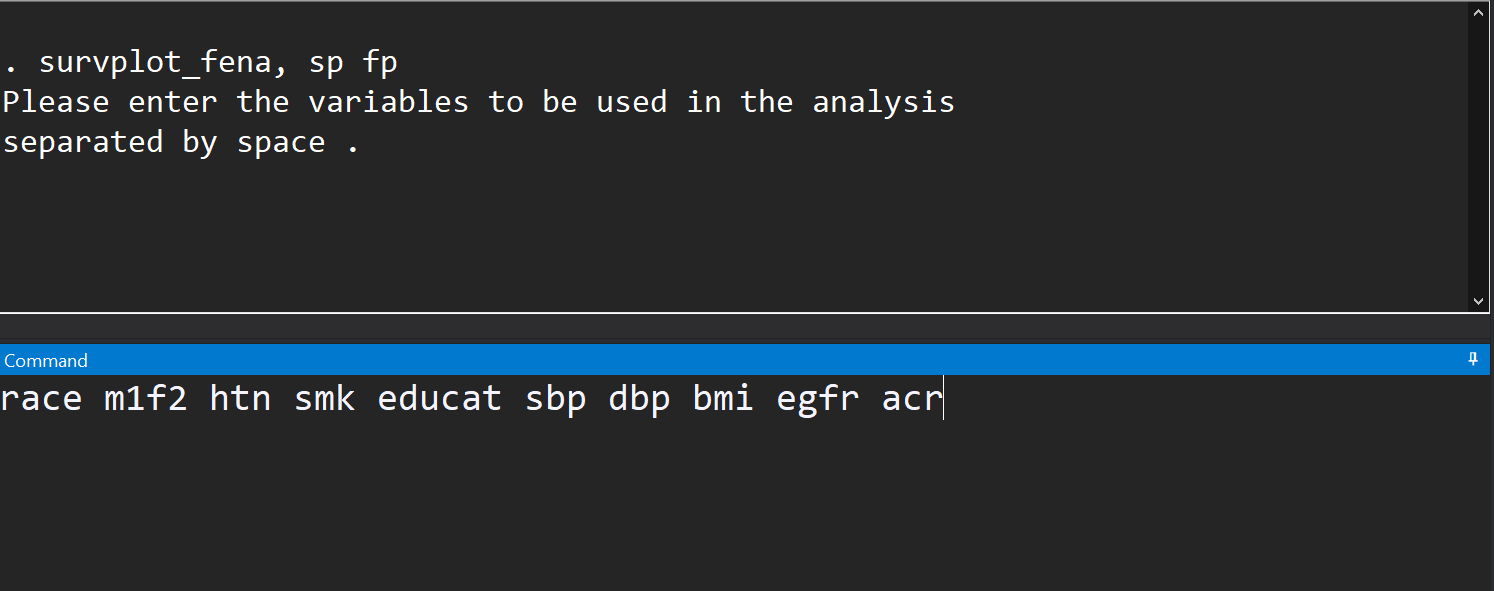 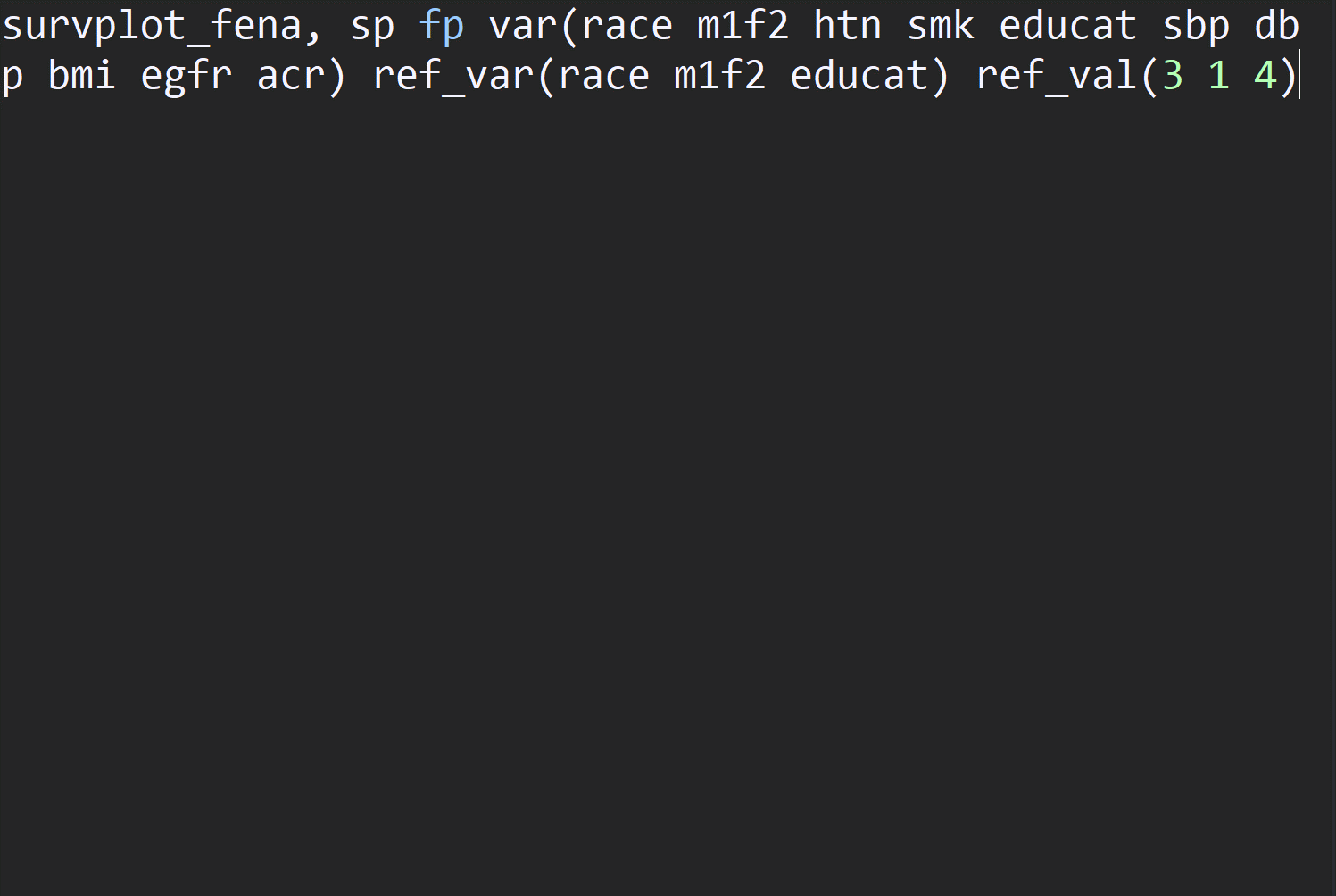 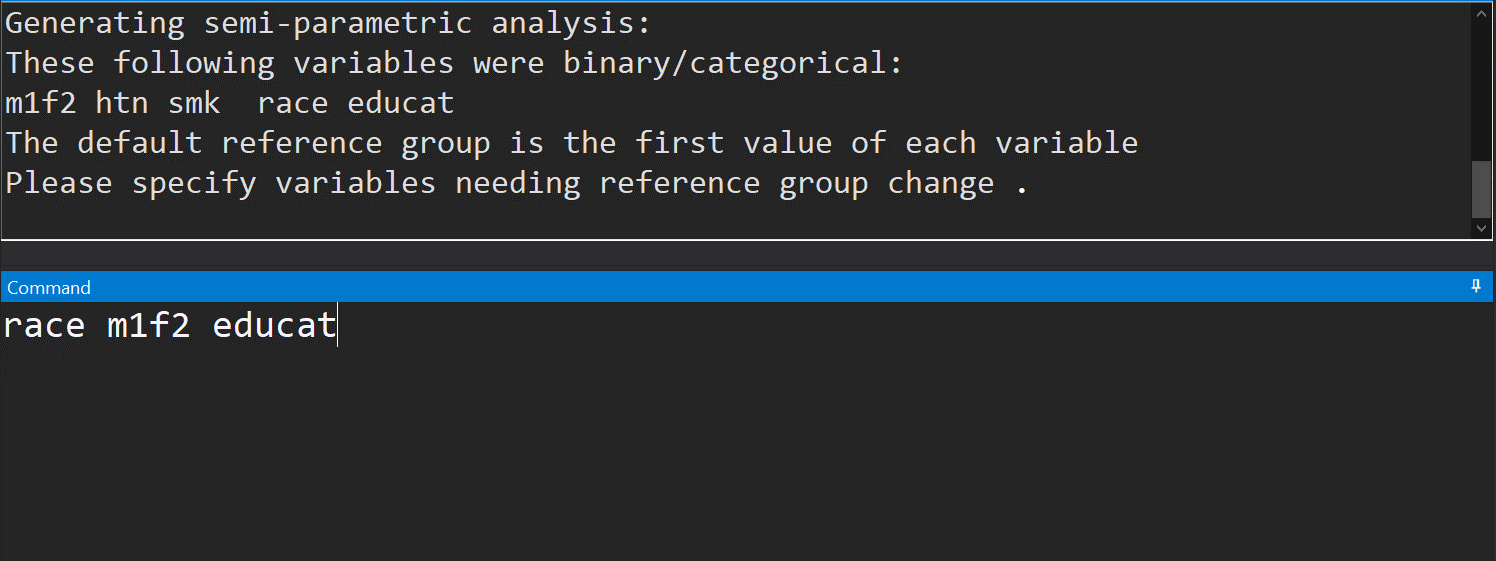 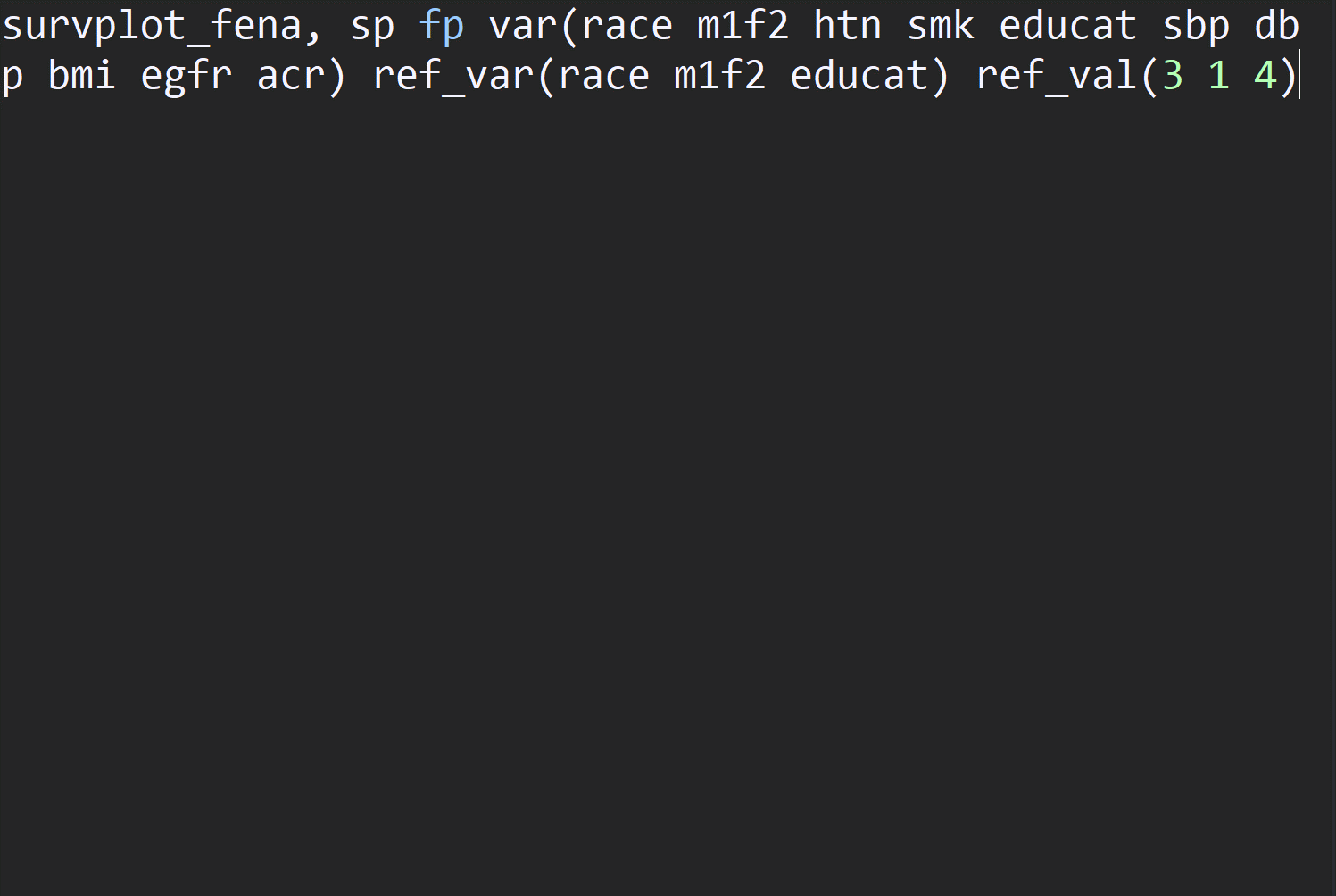 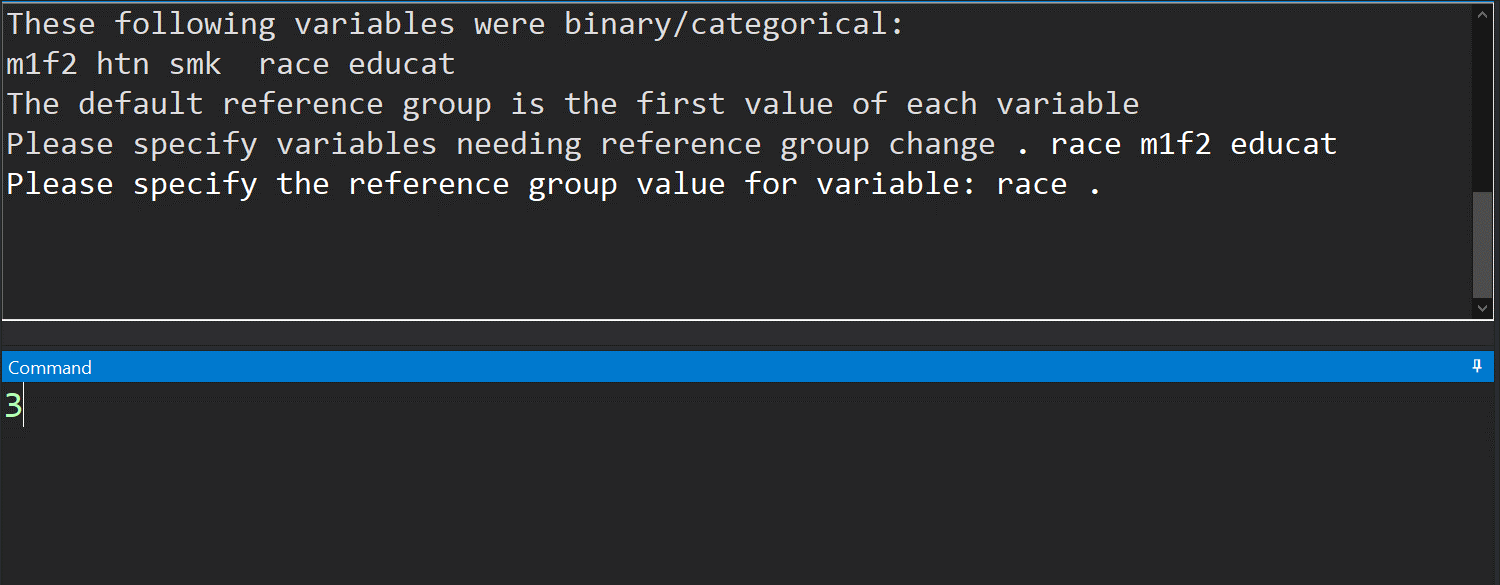 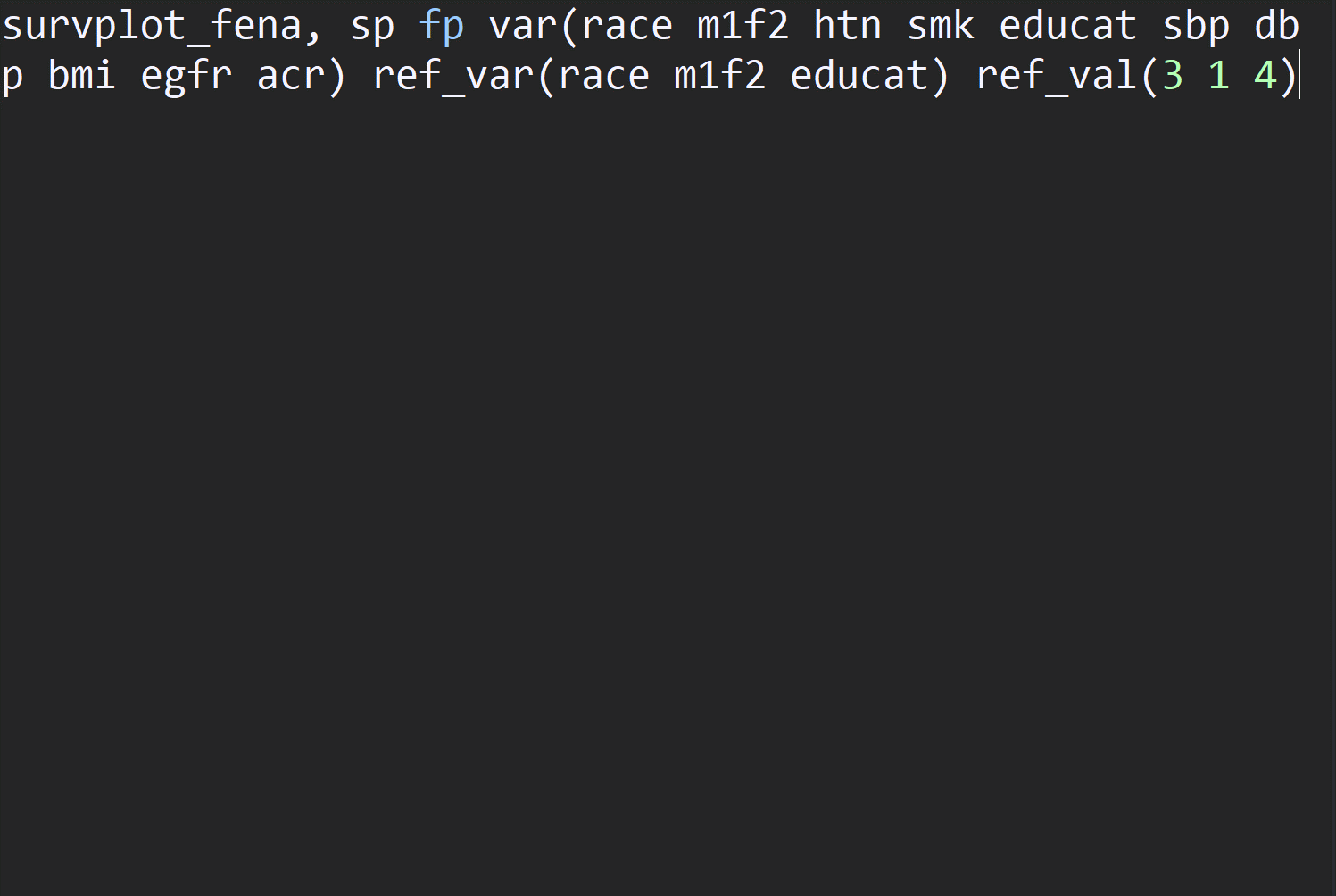 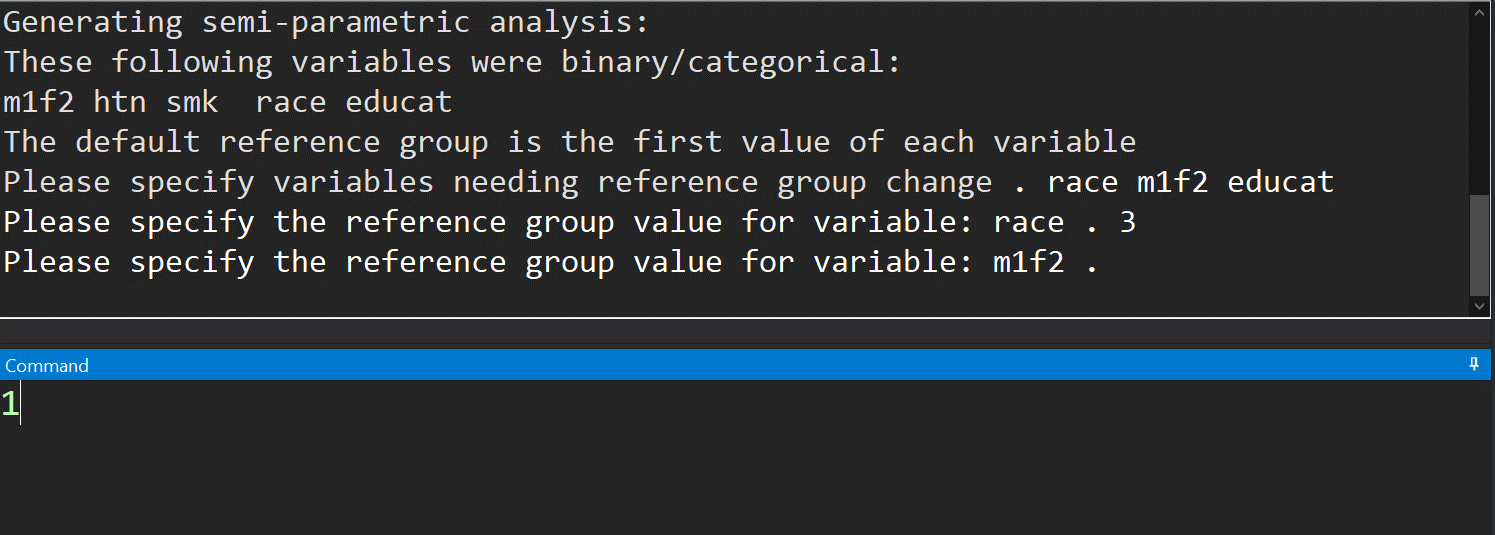 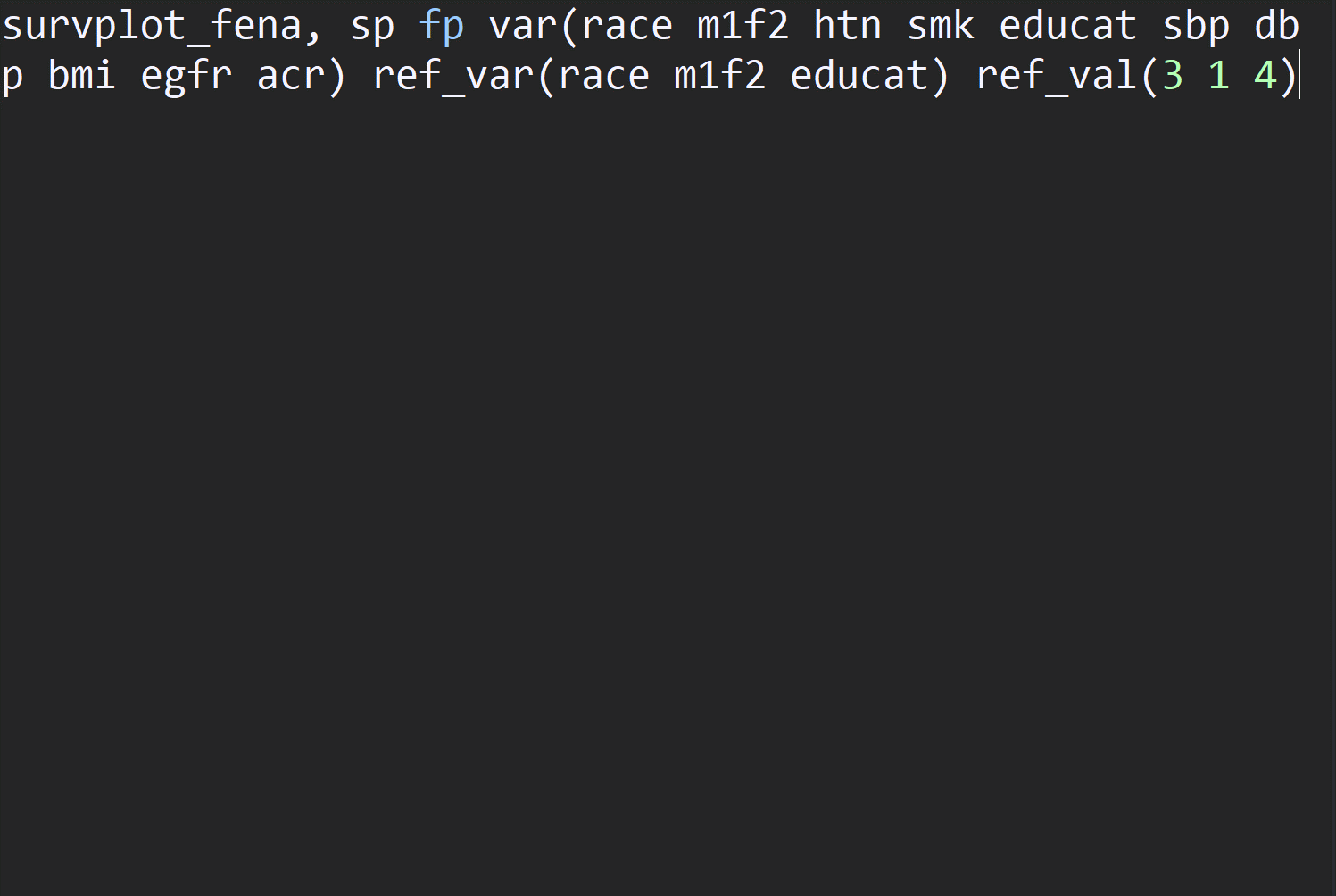 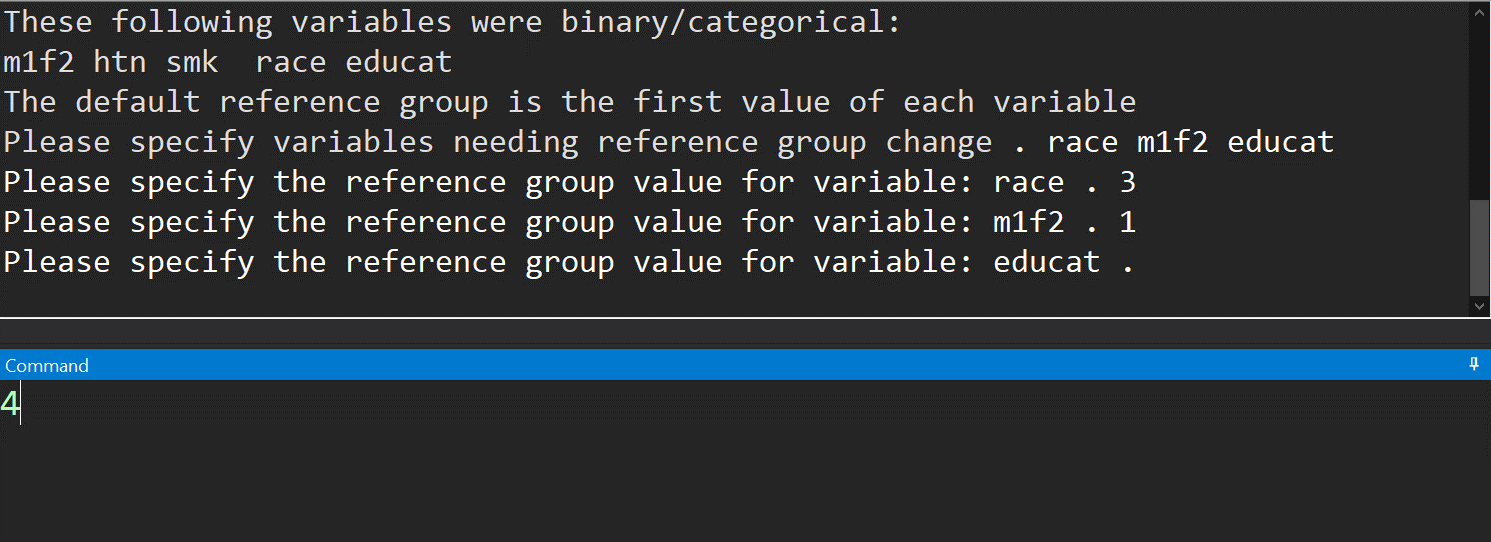 Background and Hypothesis
Prompt based
Traditional syntax
Multiple parameter intakes
Mandatory, self-explanatory intake
Check points and Modifications without termination
One time intake for parameters
Needs to study the syntax
Hard to identify/fix errors
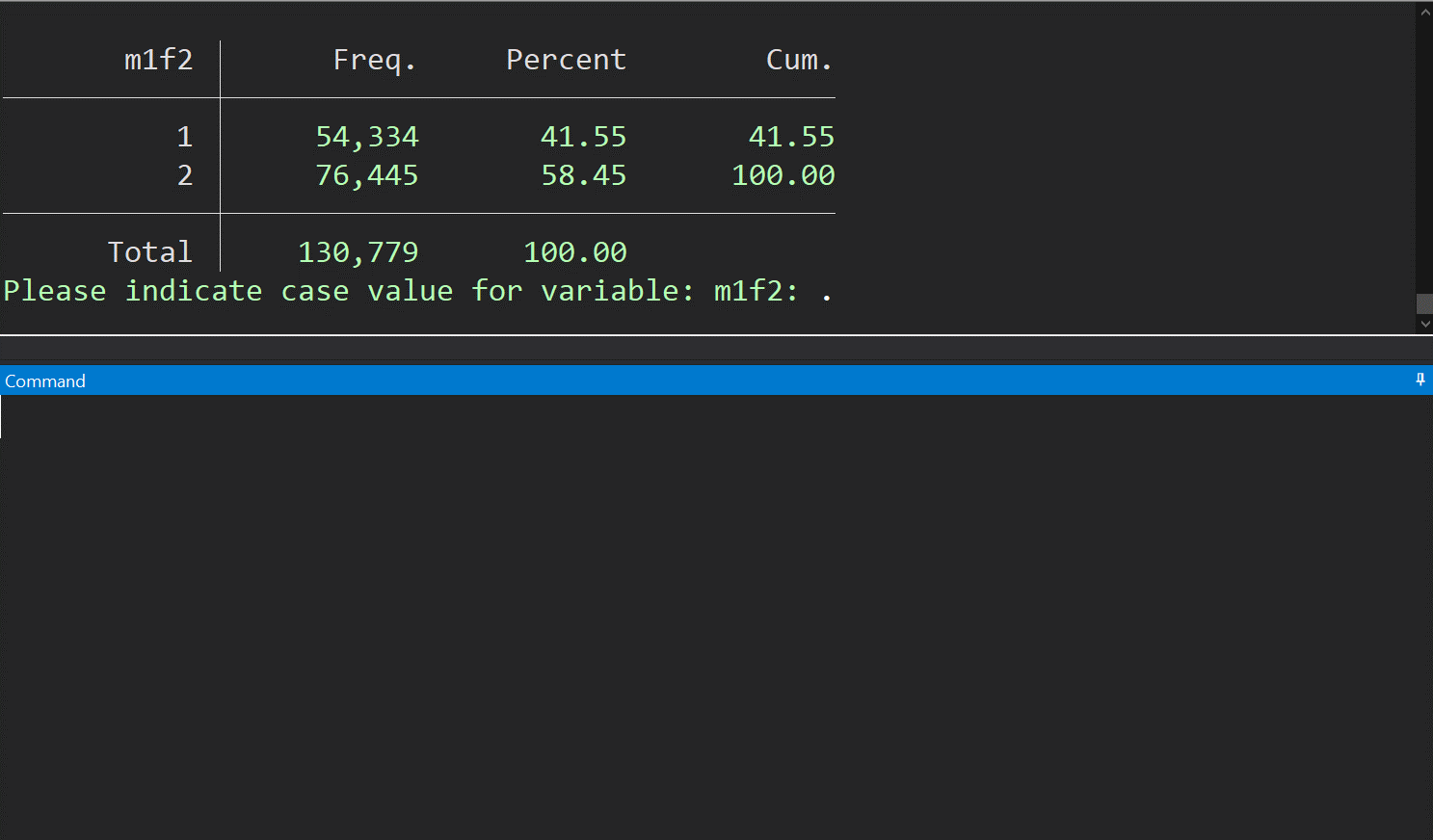 Helpful statistics to help user recall
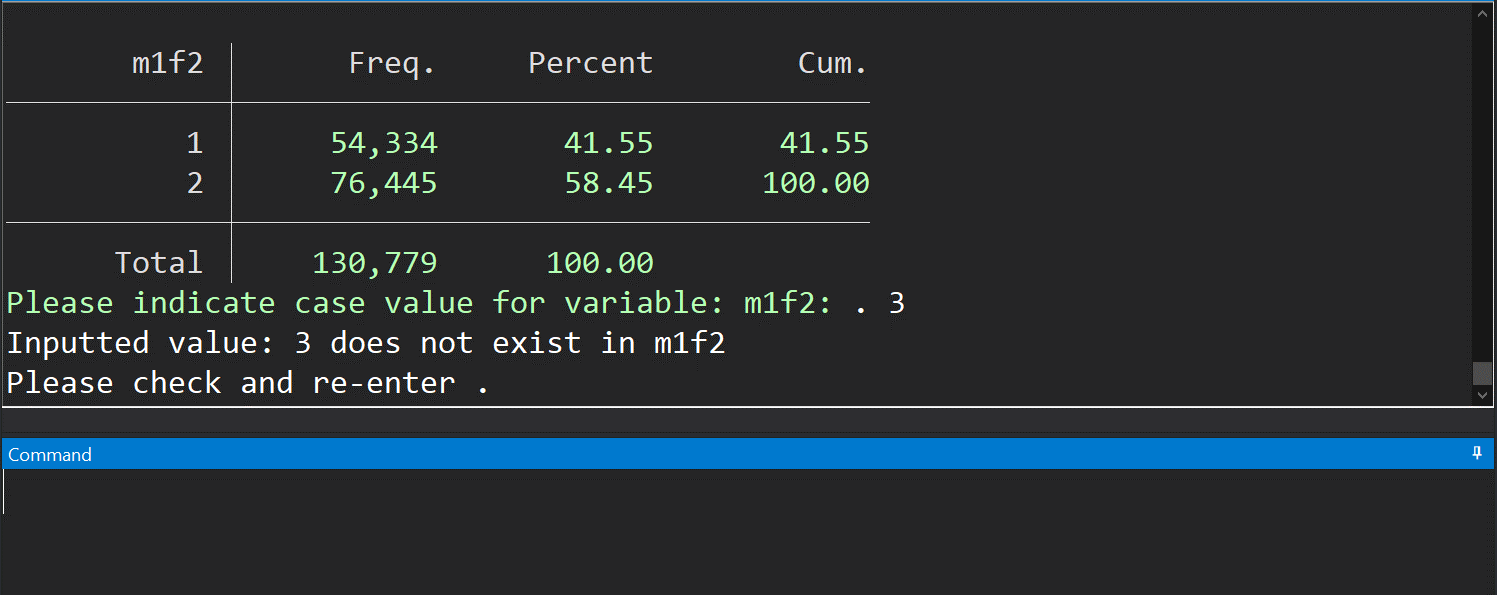 Only 1 or 2, 3 is NOT valid
Can check input after intake
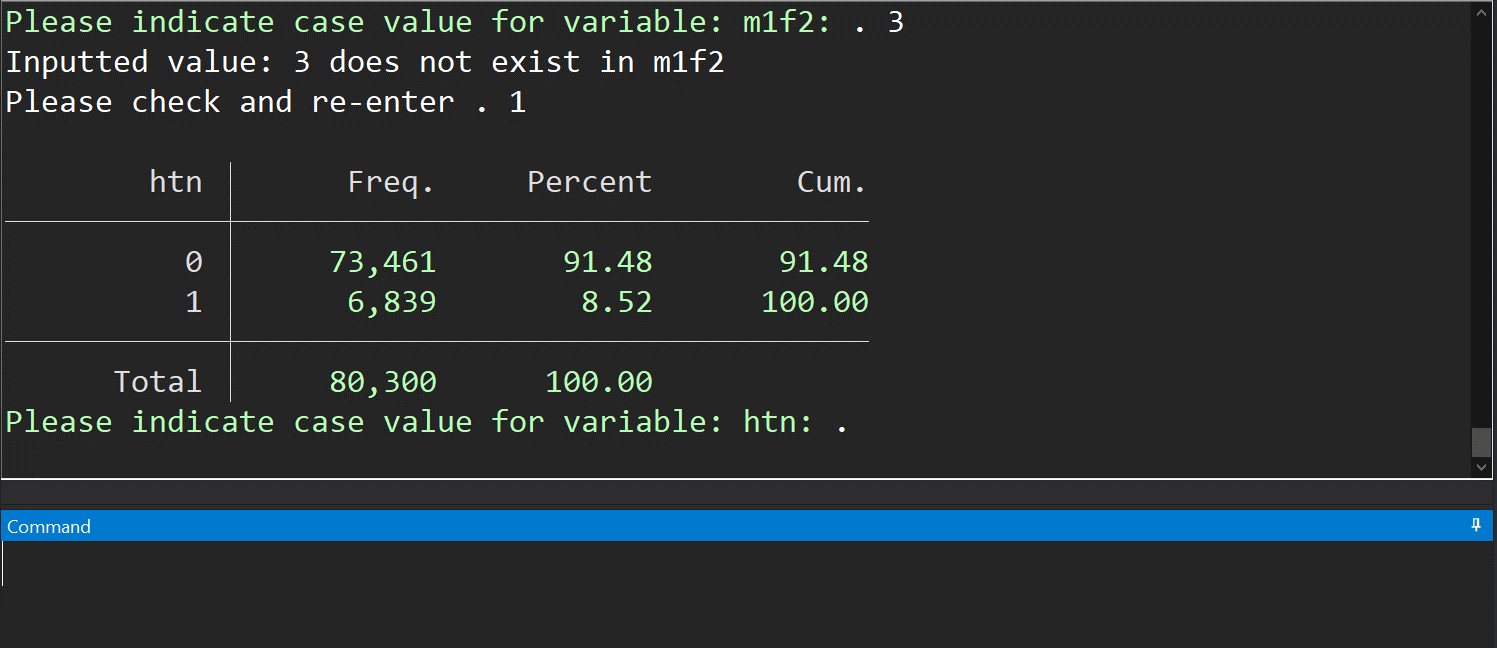 Modification without termination
Background and Hypothesis
Prompt based
Traditional syntax
Multiple parameter intakes
Mandatory, self-explanatory intake
Check points and Modifications without termination
One time intake for parameters
Needs to study the syntax
Hard to identify/fix errors
Thank you!
Issues and Limitation
Prompts are mandatory
hard to automate
hard to integrate into other program or codes
Hard to compile 
Multiple inputs require for one test
45
Issues and Limitation
Prompts are mandatory
hard to automate
hard to integrate into other program or codes
Hard to compile 
Multiple inputs require for one test
46
Possible Solution
Prespecify the global macro requested to bypass the request
FROM THIS:

program define test
    noi di “This is a request”, _request(content)
    noi di “Your input is: ${content}”
end
Possible Solution
Prespecify the global macro requested to bypass the request
FROM THIS:

program define test
    noi di “This is a request”, _request(content)
    noi di “Your input is: ${content}”
end
Possible Solution
TO THIS:
global content : di “Example input.”
program define test
    syntax, [pro]
    if (“`pro’” != “pro”) {
        noi di “This is a request”, _request(content)
    }
    noi di “Your input is: ${content}”
end
Lesson Learned
All approaches are useful for programs.
The key issue is to identify targeting user population
more user focused and acts independent 
prompt based may be better
Collaborating/integrating with other program/complicated scripts 
syntax approach may be better
It is always important to think about the actual goal of the program 
how it will be used? where it will be placed?
Lesson Learned
All approaches are useful for programs.
The key issue is to identify targeting user population
more user focused and acts independent 
prompt based may be better
Collaborating/integrating with other program/complicated scripts 
syntax approach may be better
It is always important to think about the actual goal of the program 
how it will be used? where it will be placed?
Lesson Learned
All approaches are useful for programs.
The key issue is to identify targeting user population
more user focused and acts independent 
prompt based may be better
Collaborating/integrating with other program/complicated scripts 
syntax approach may be better
It is always important to think about the actual goal of the program 
how it will be used? where it will be placed?
Lesson Learned
All approaches are useful for programs.
The key issue is to identify targeting user population
more user focused and acts independent 
prompt based may be better
Collaborating/integrating with other program/complicated scripts 
syntax approach may be better
It is always important to think about the actual goal of the program 
how it will be used? where it will be placed?
Lesson Learned
All approaches are useful for programs.
The key issue is to identify targeting user population
more user focused and acts independent 
prompt based may be better
Collaborating/integrating with other program/complicated scripts 
syntax approach may be better
It is always important to think about the actual goal of the program 
how it will be used? where it will be placed?